Mr Wolfs coins!
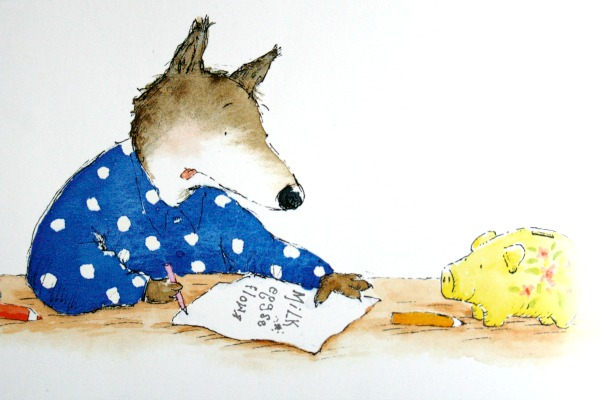 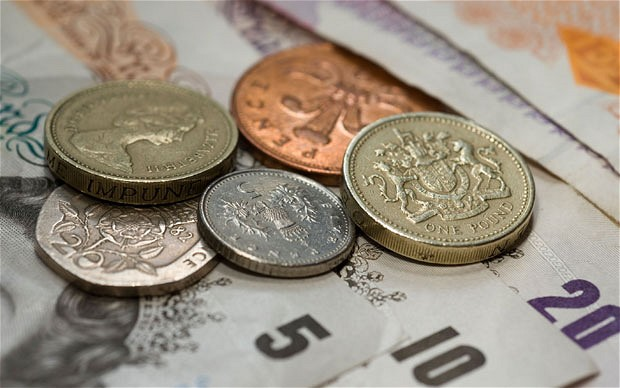 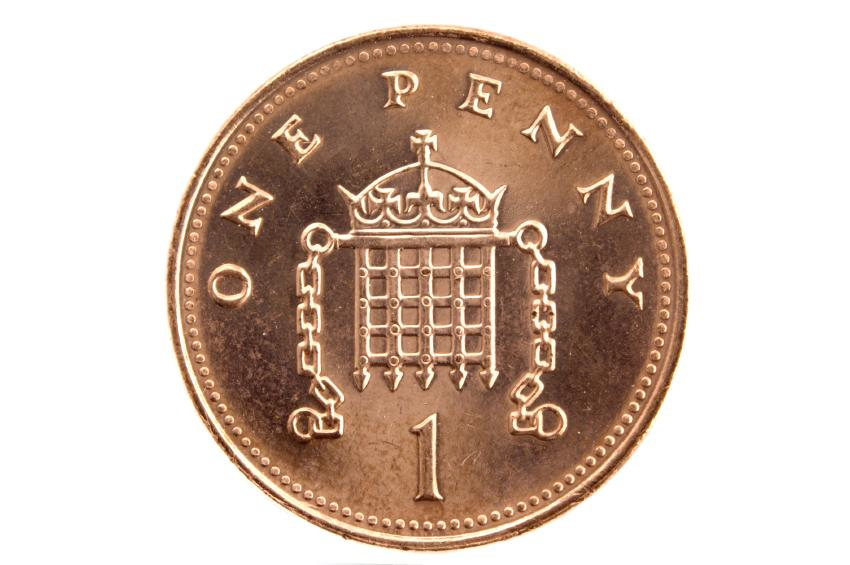 1p
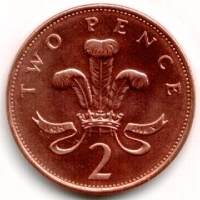 2p
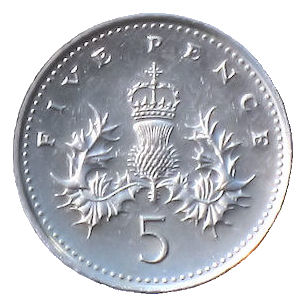 5p
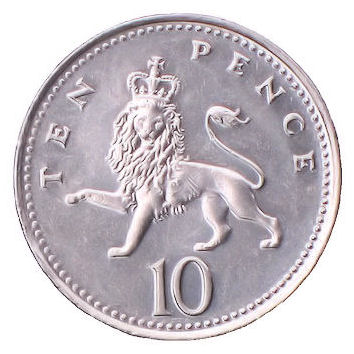 10p
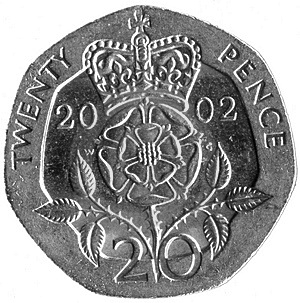 20p
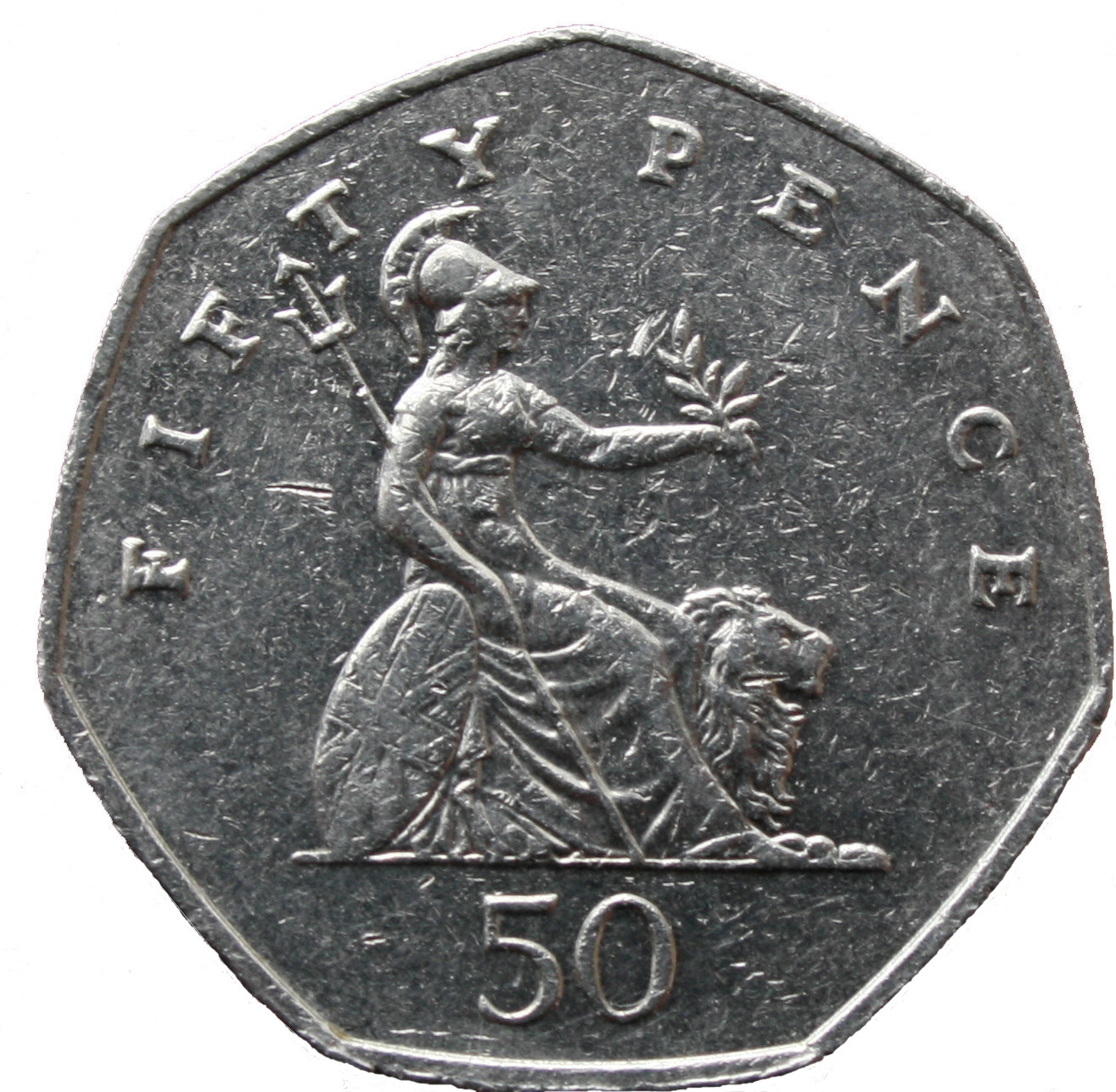 50p
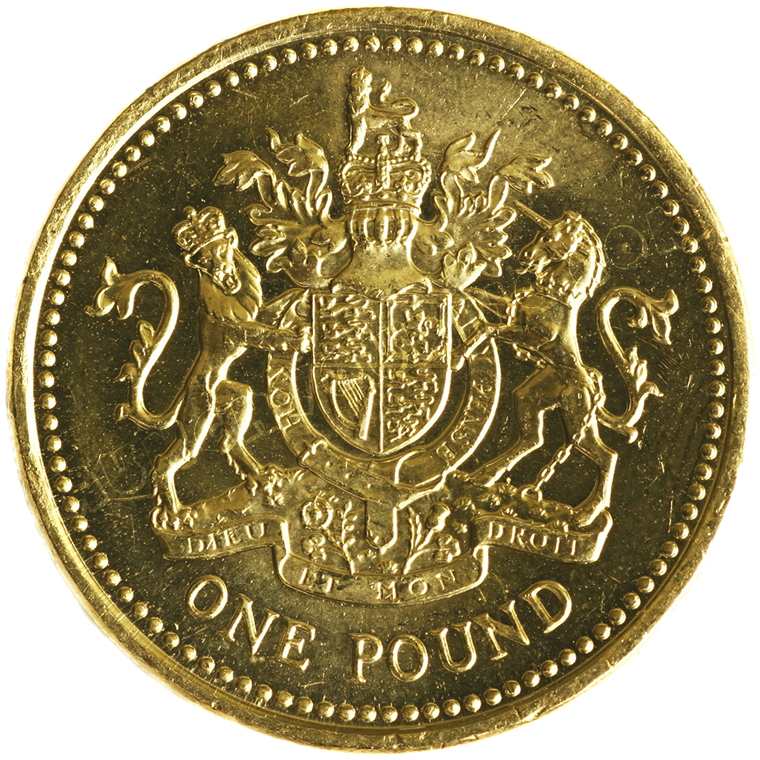 £1
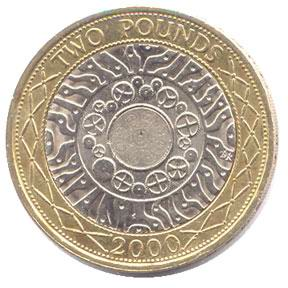 £2
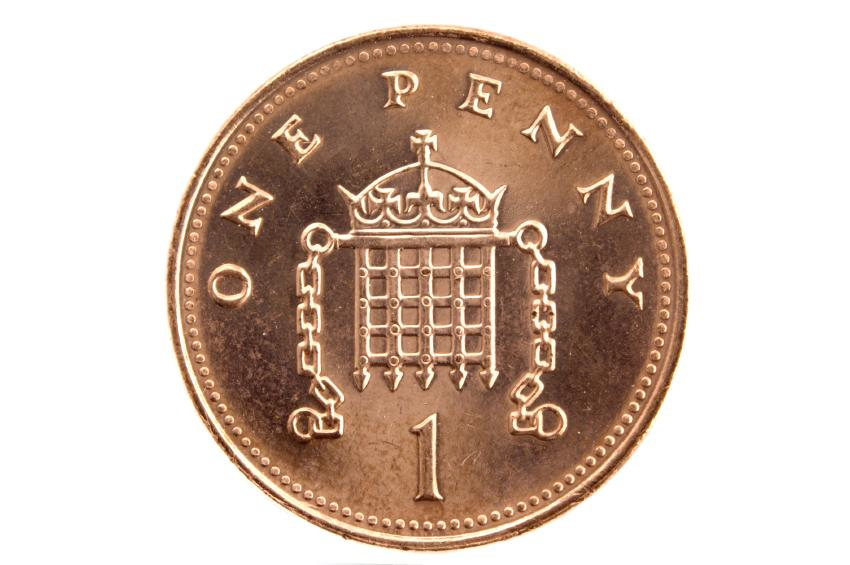 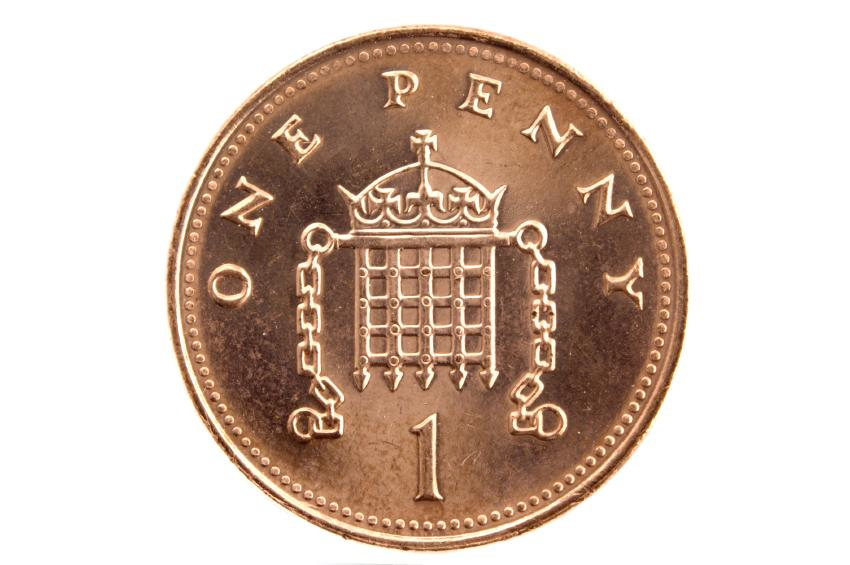 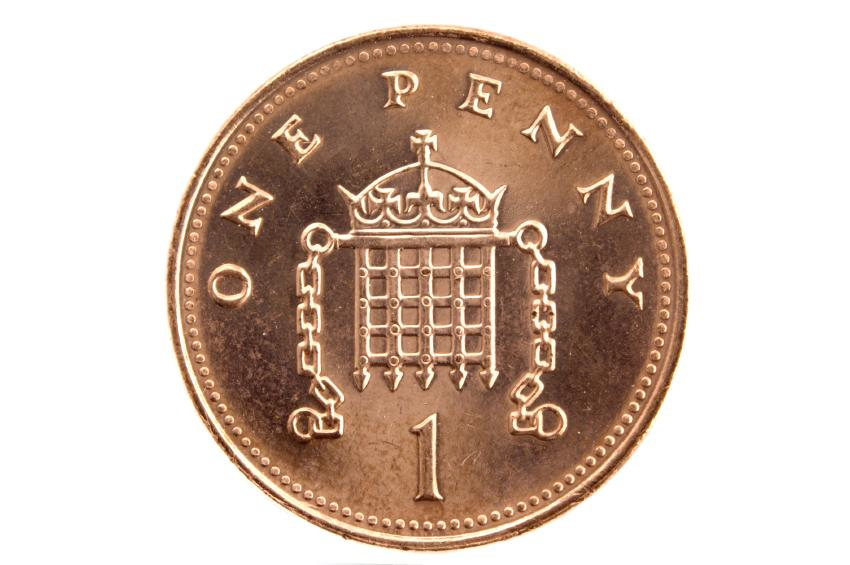 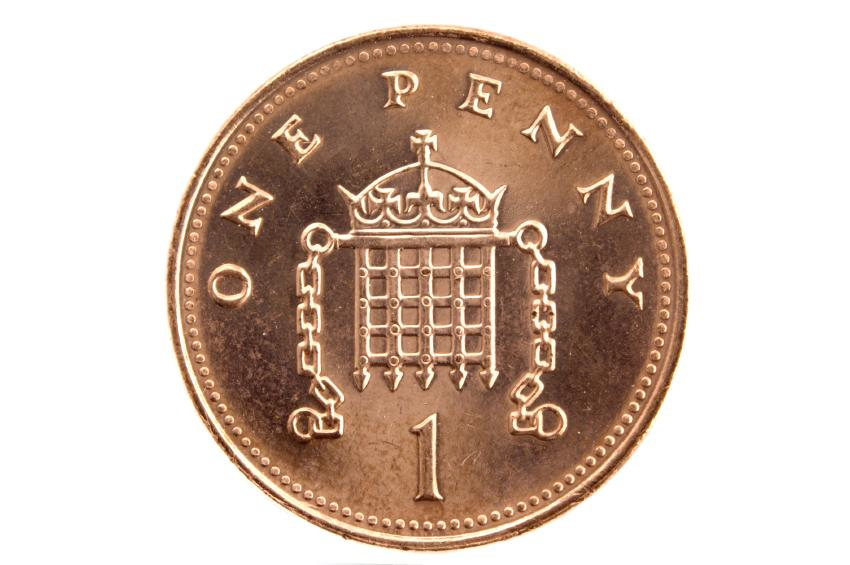 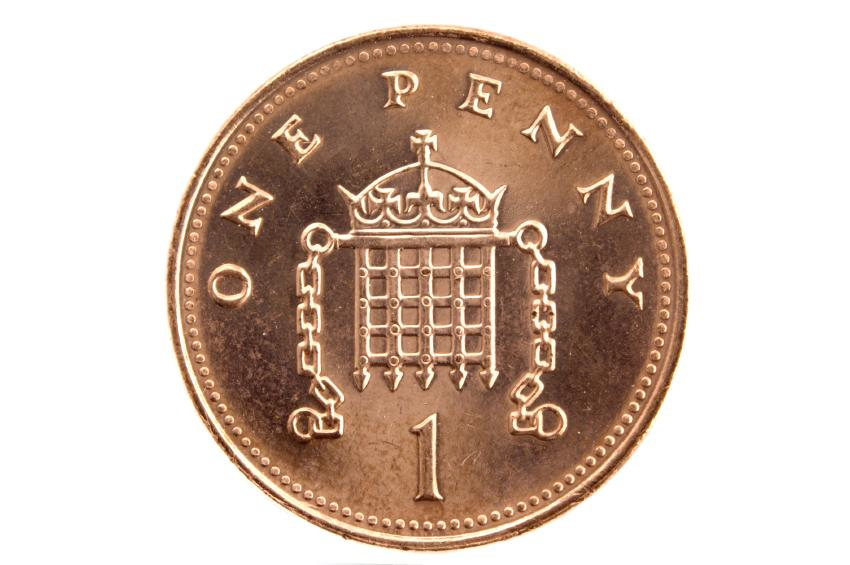 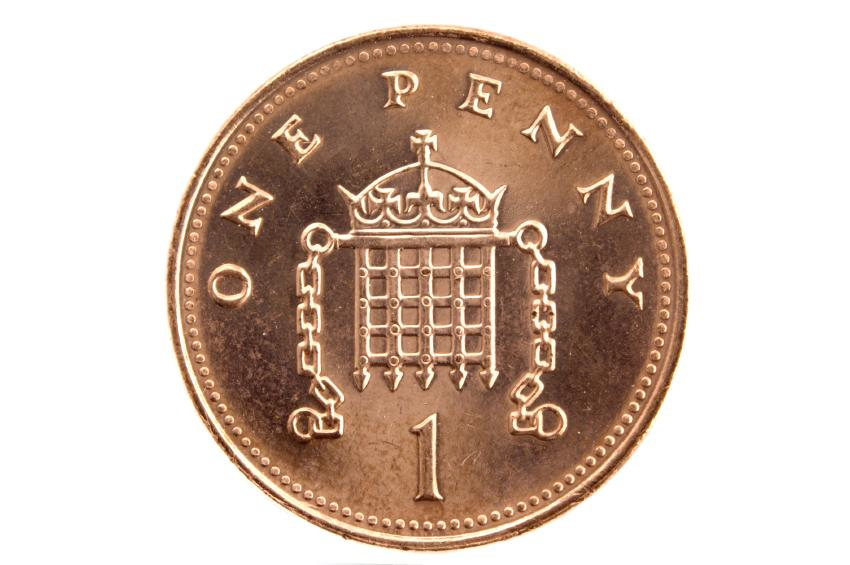 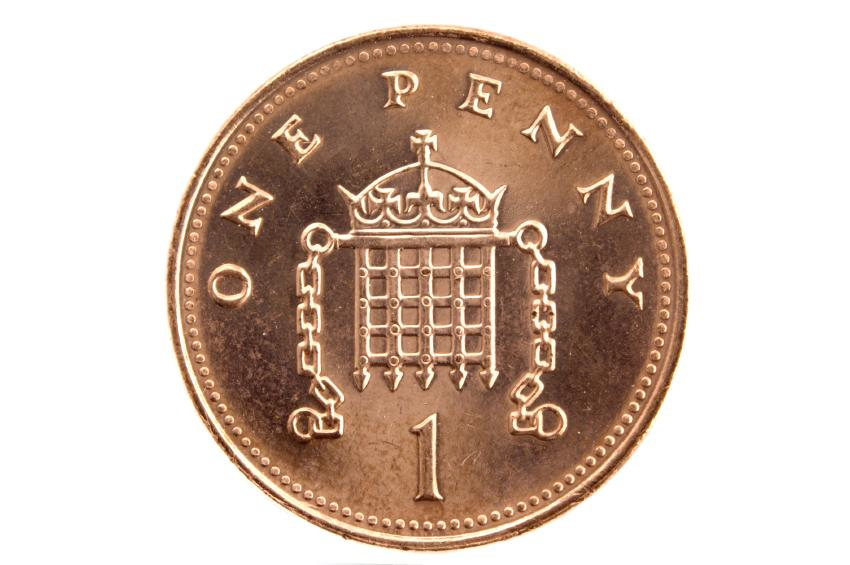 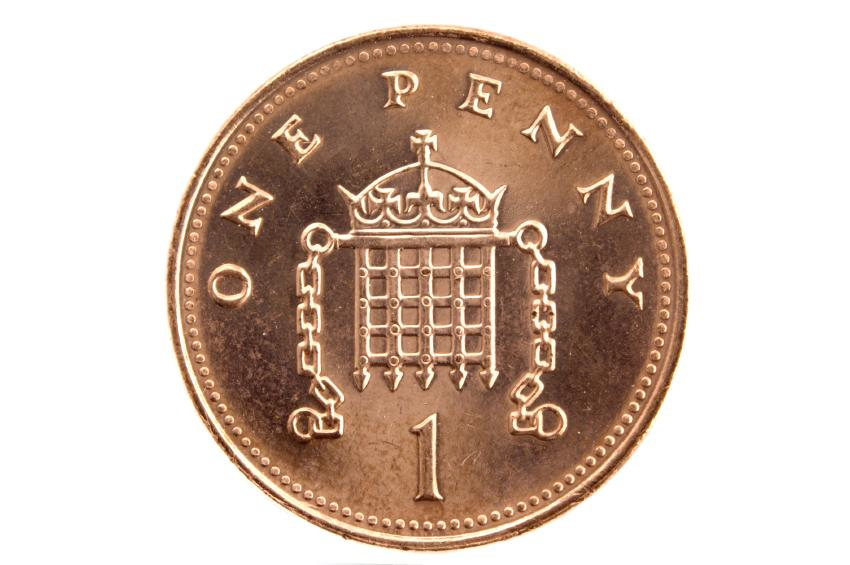 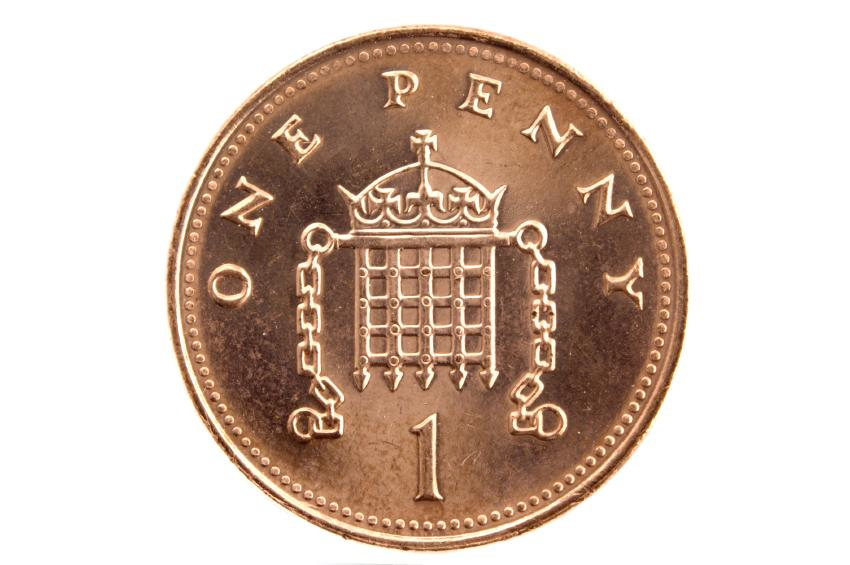 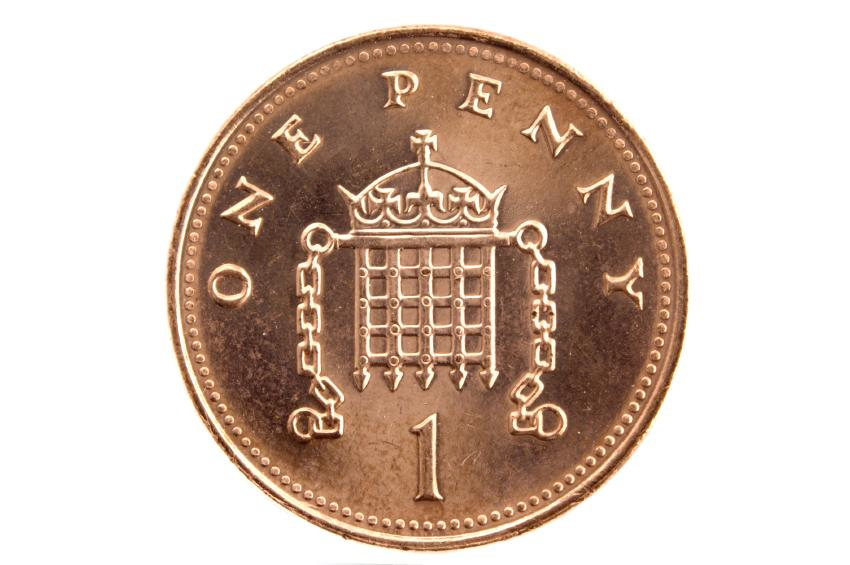 100 pennies is the same as £1
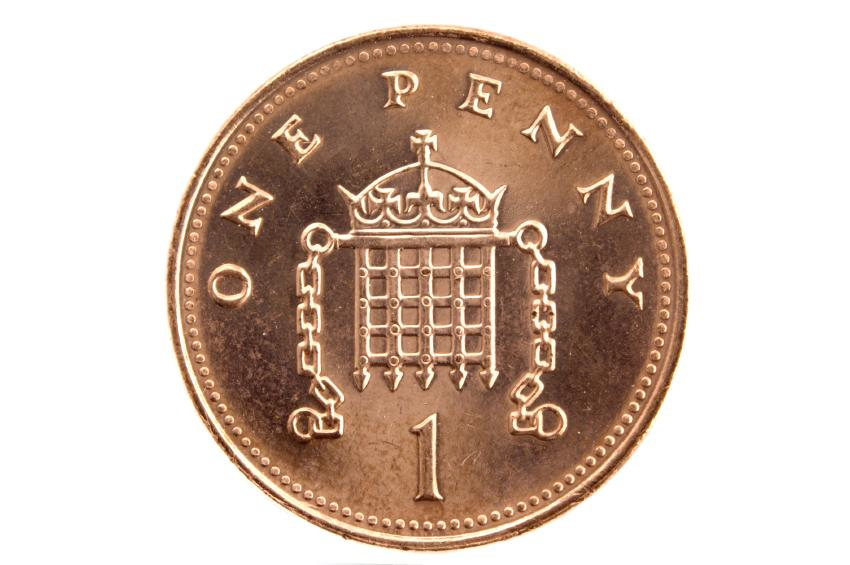 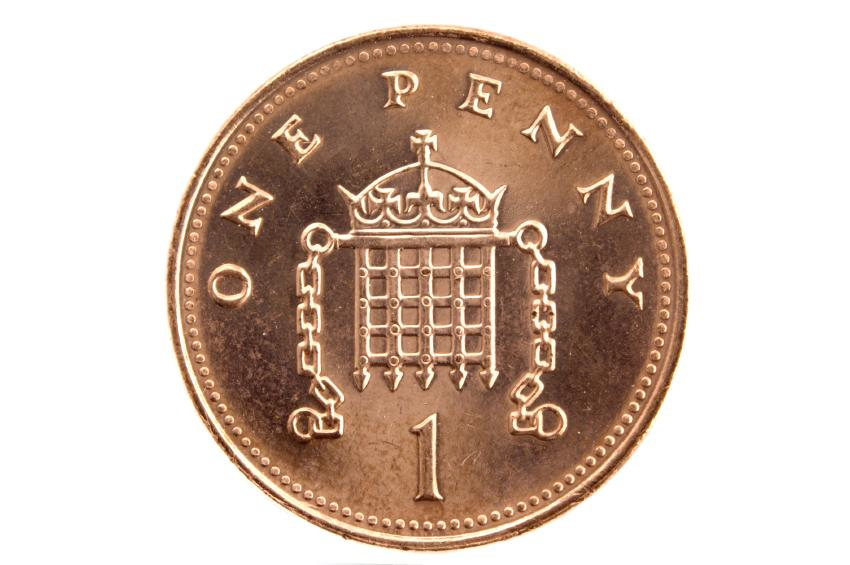 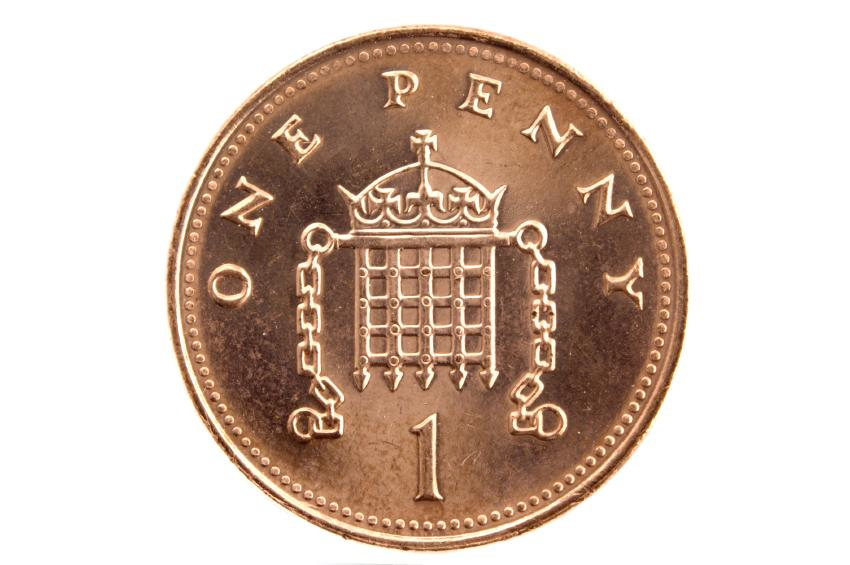 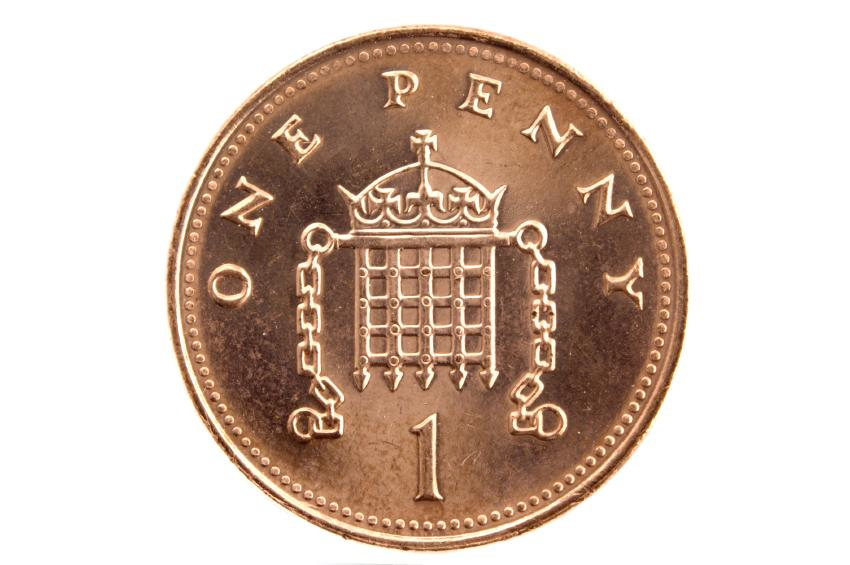 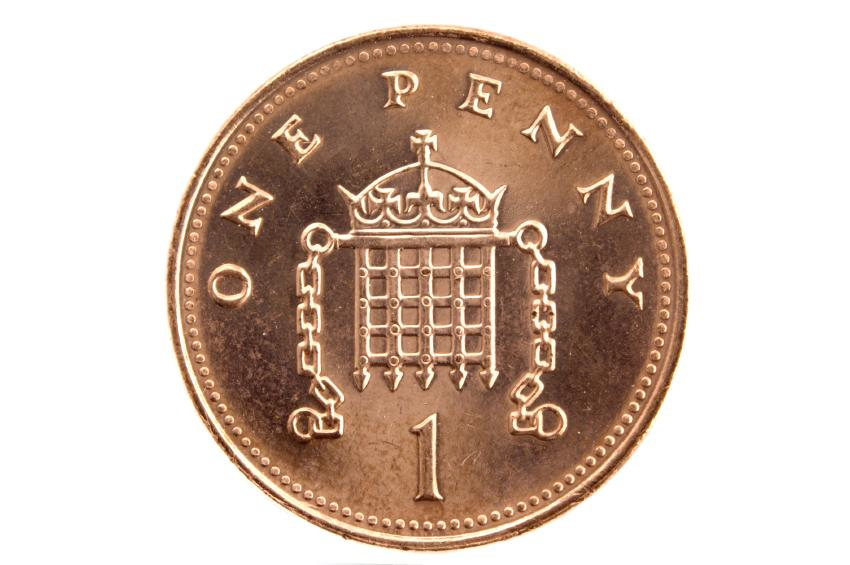 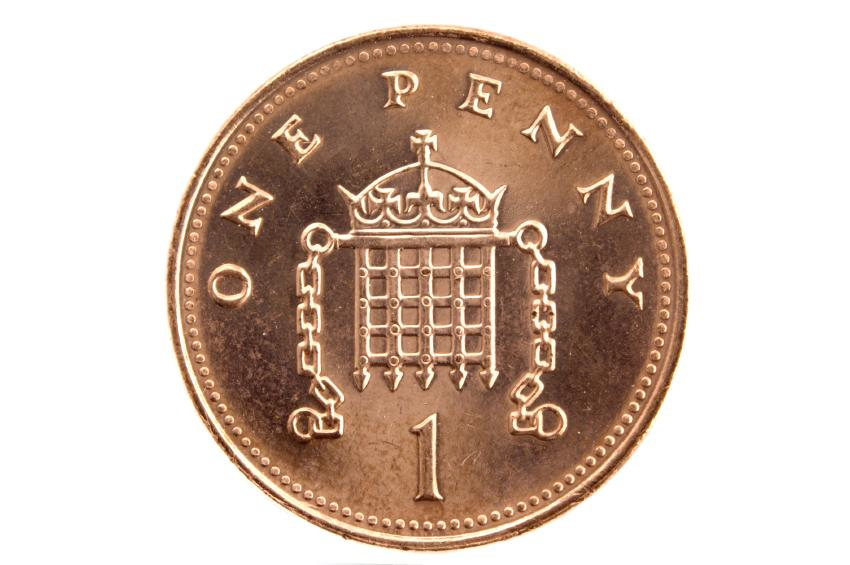 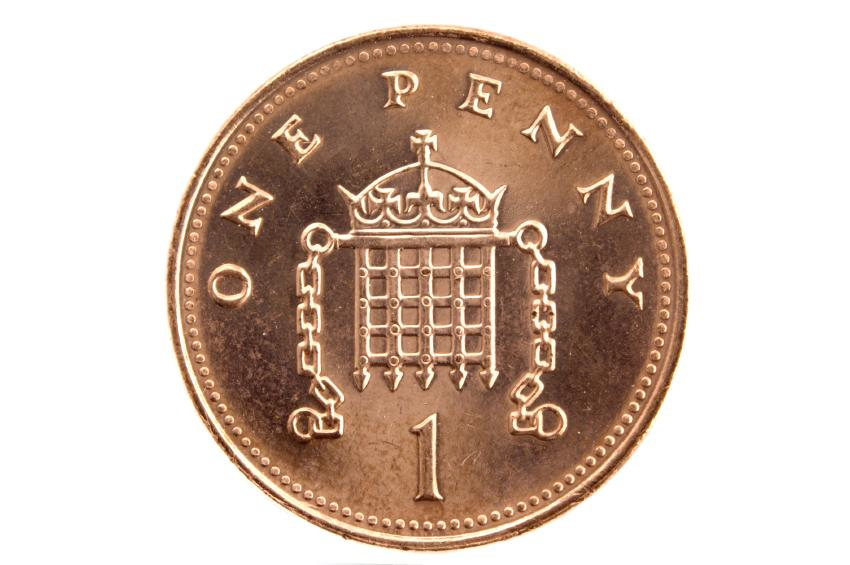 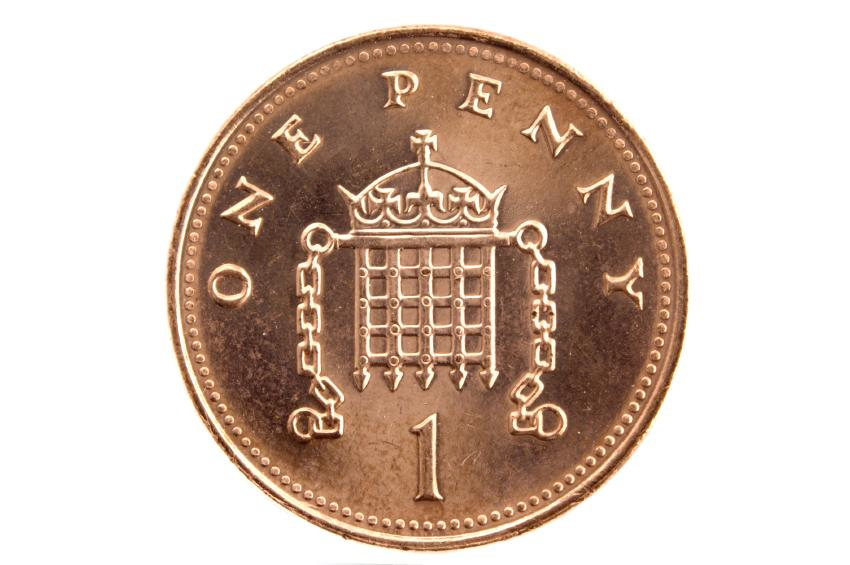 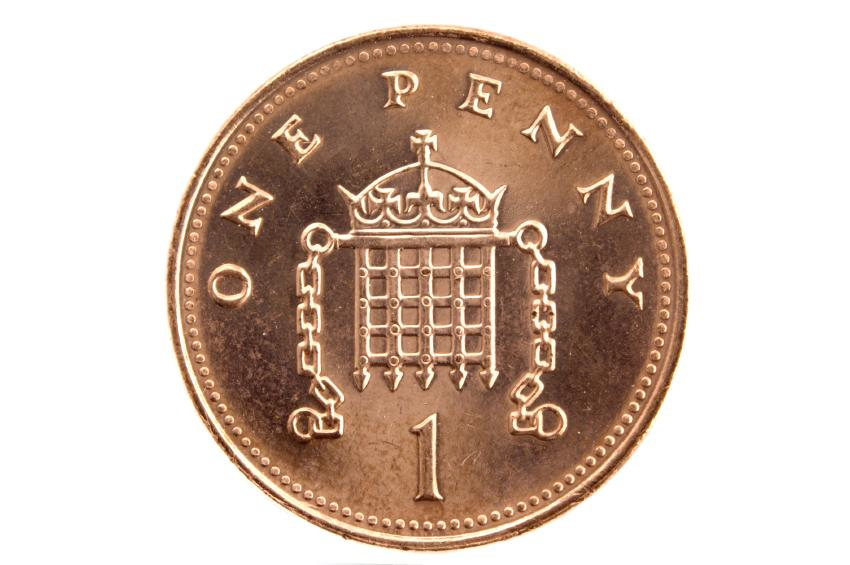 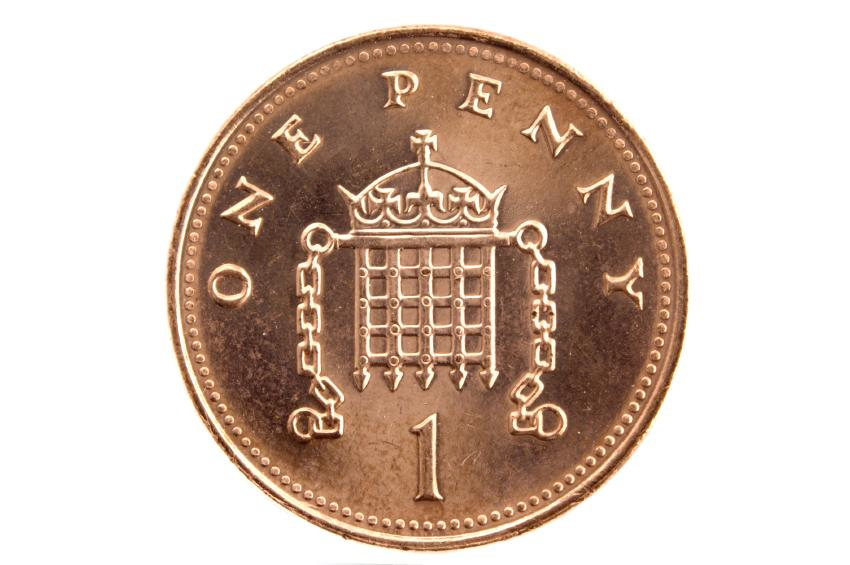 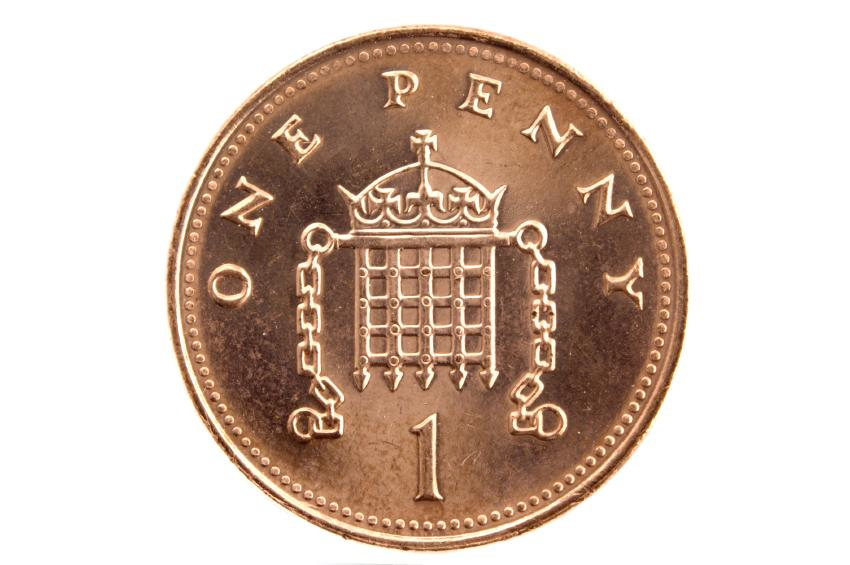 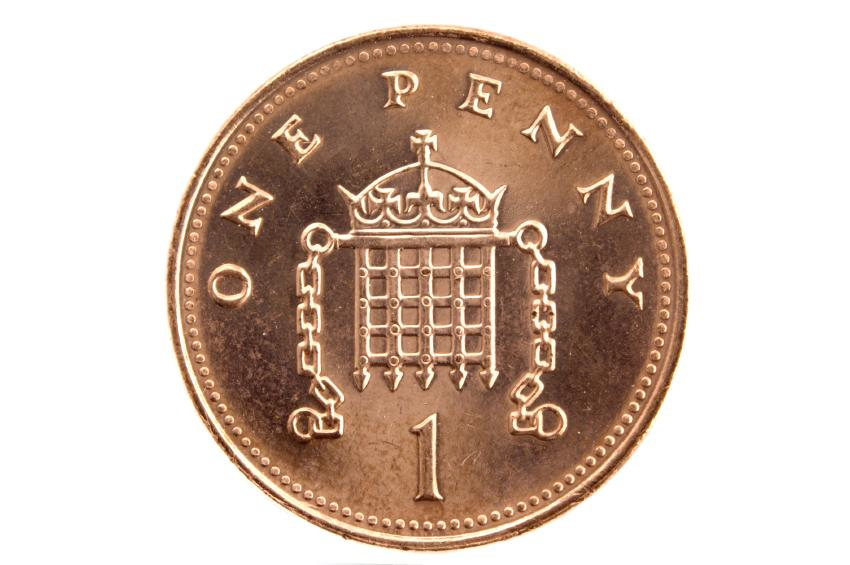 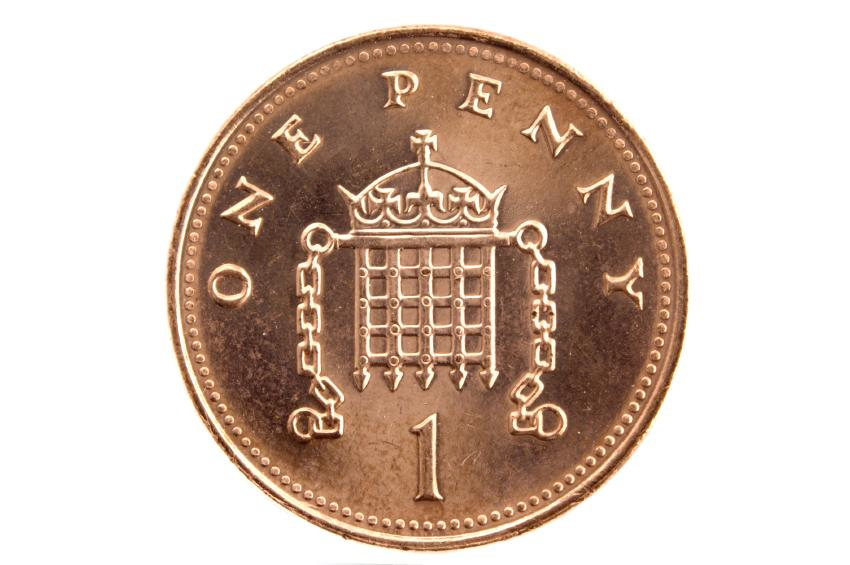 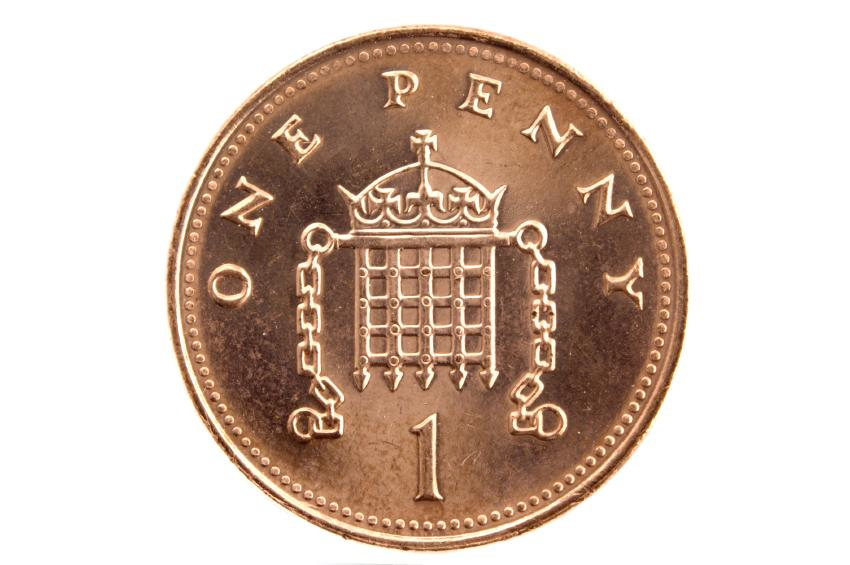 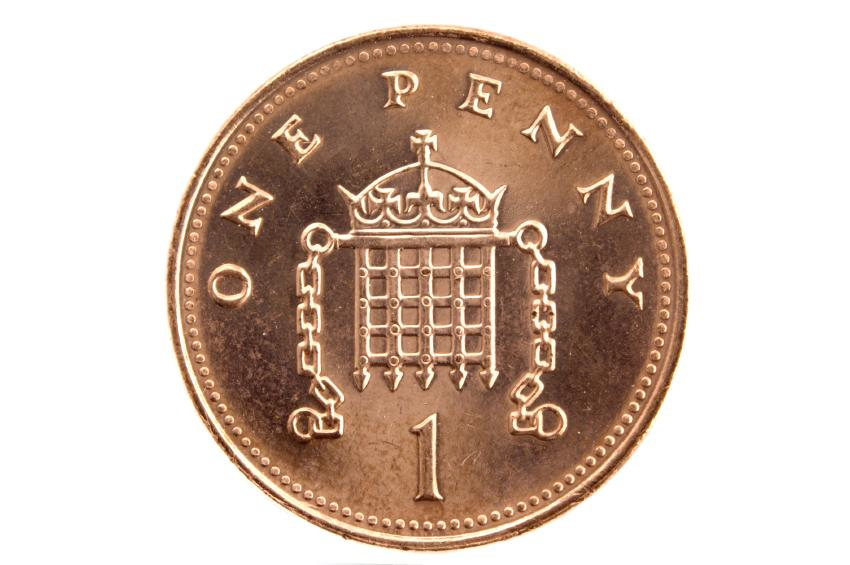 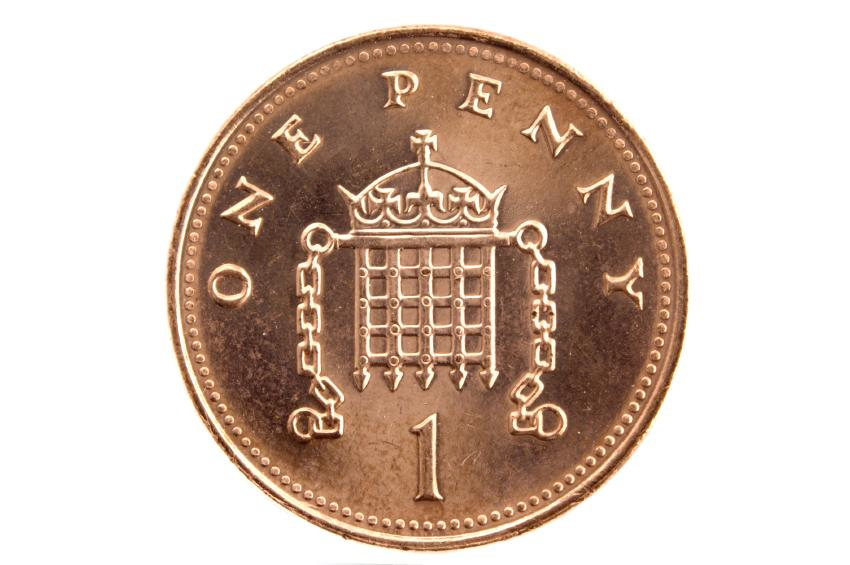 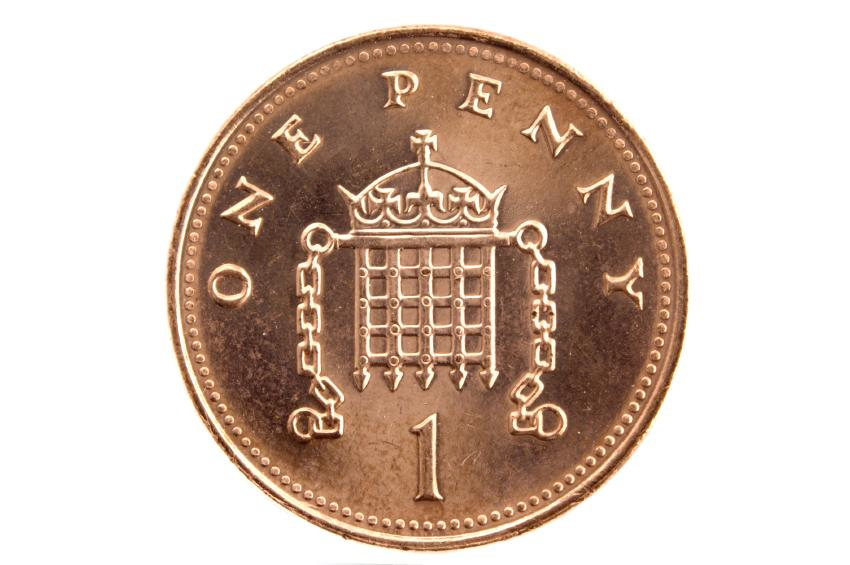 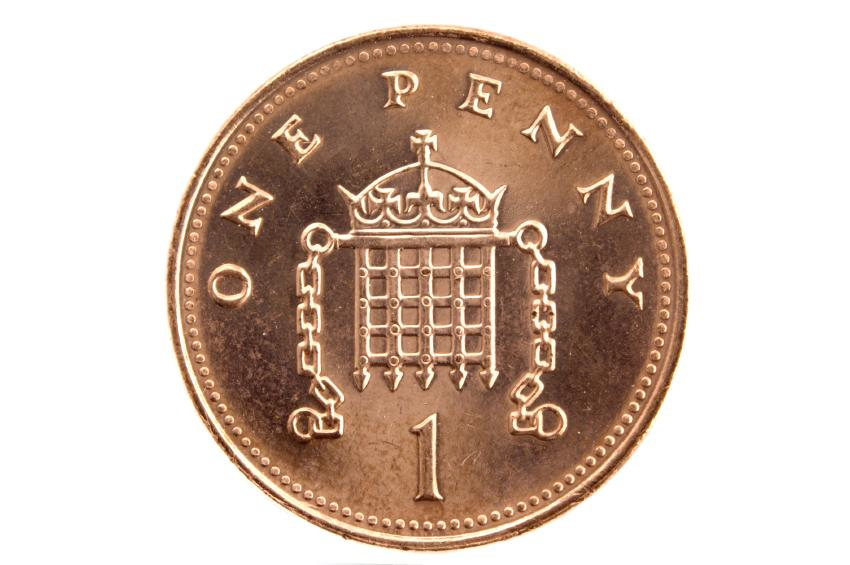 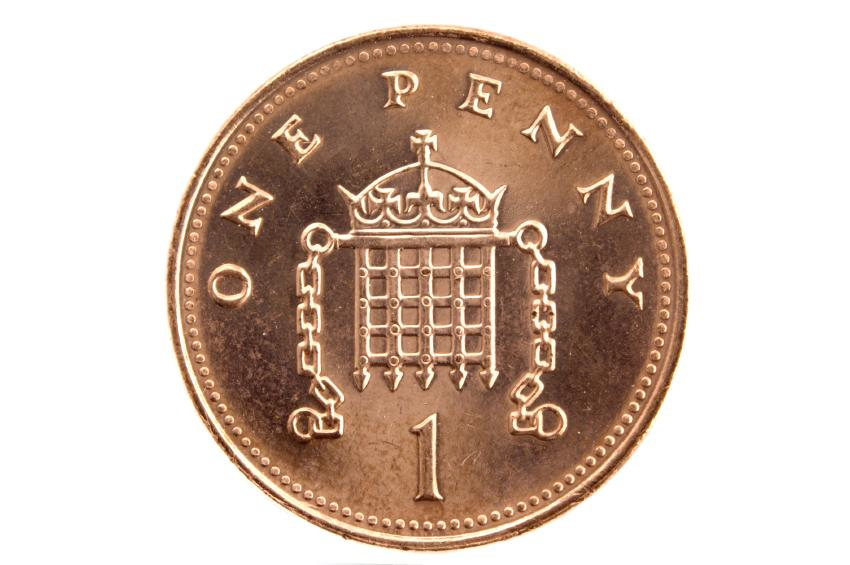 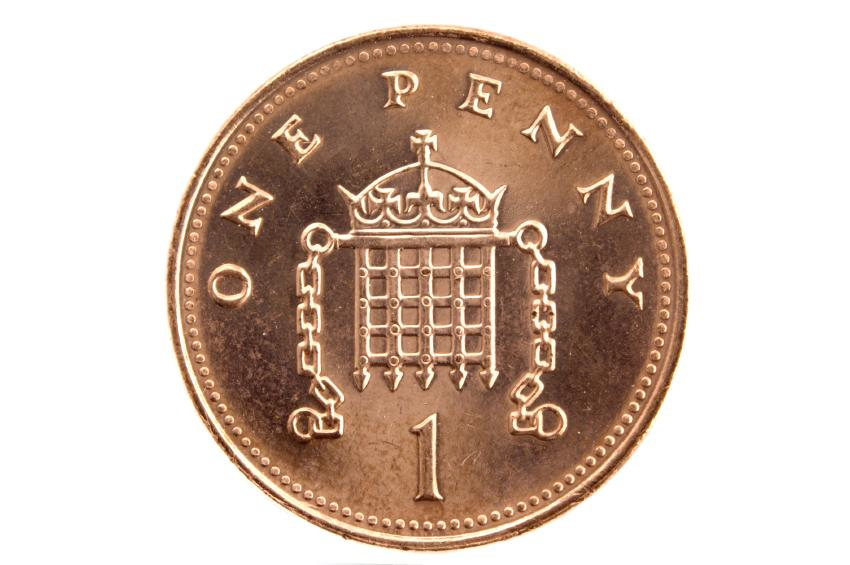 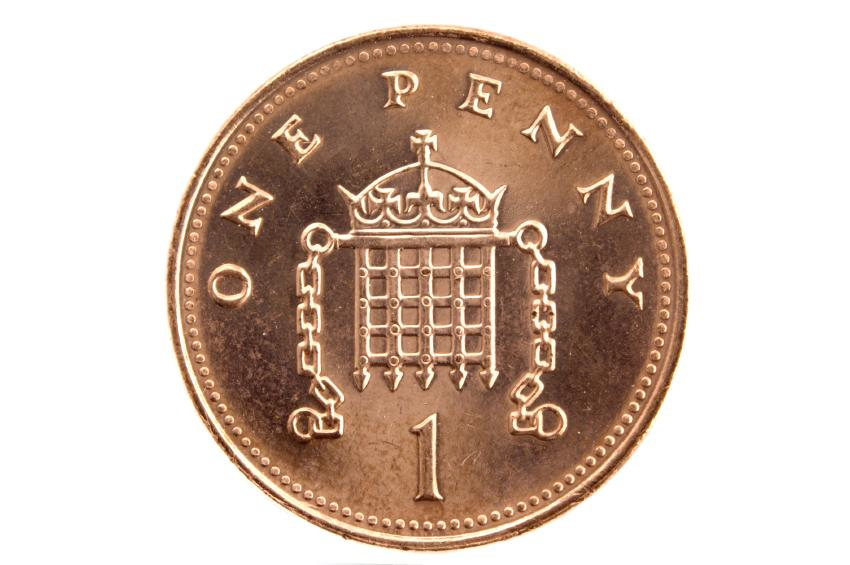 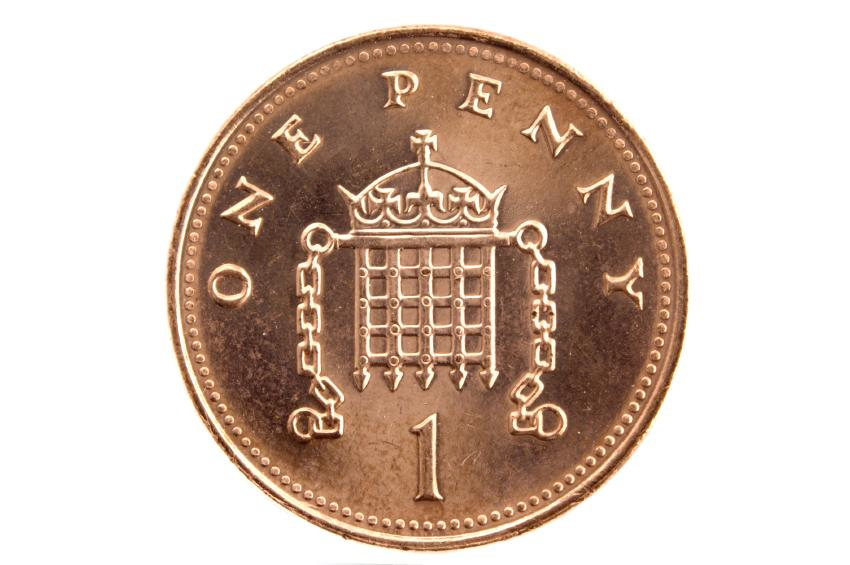 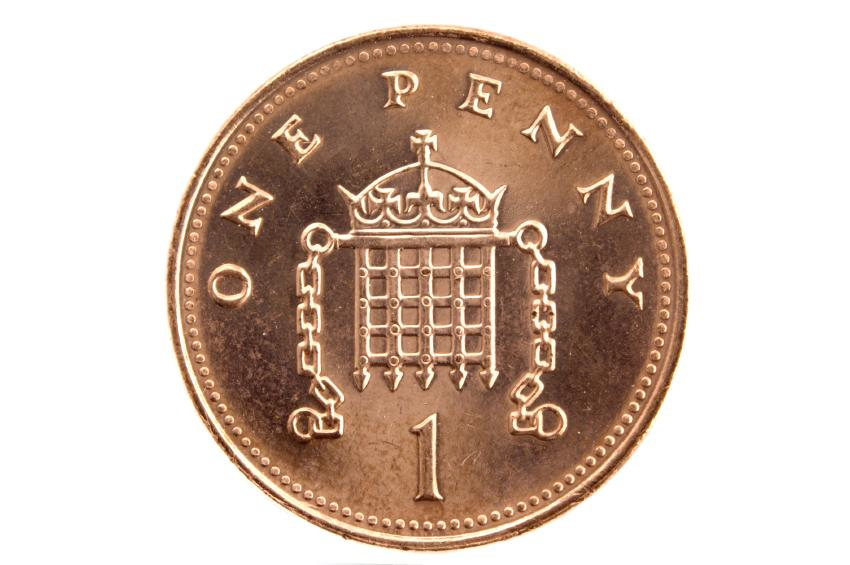 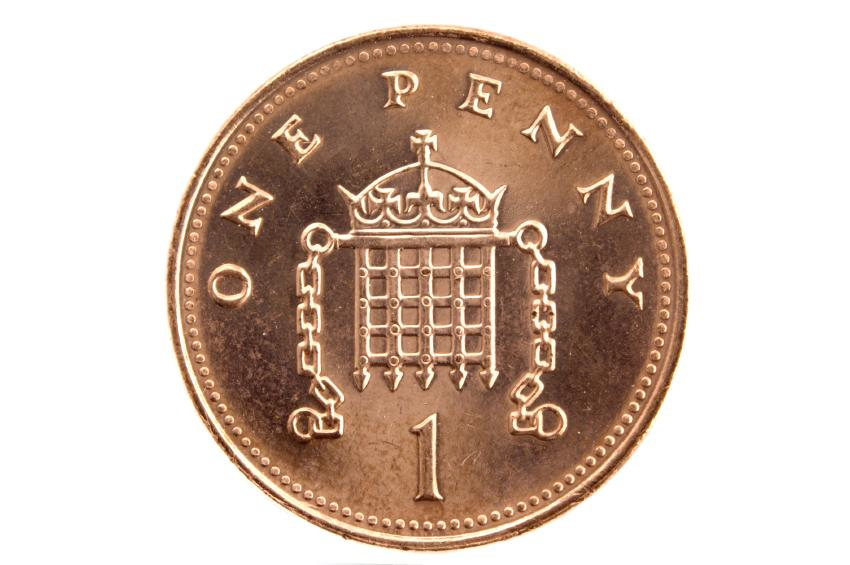 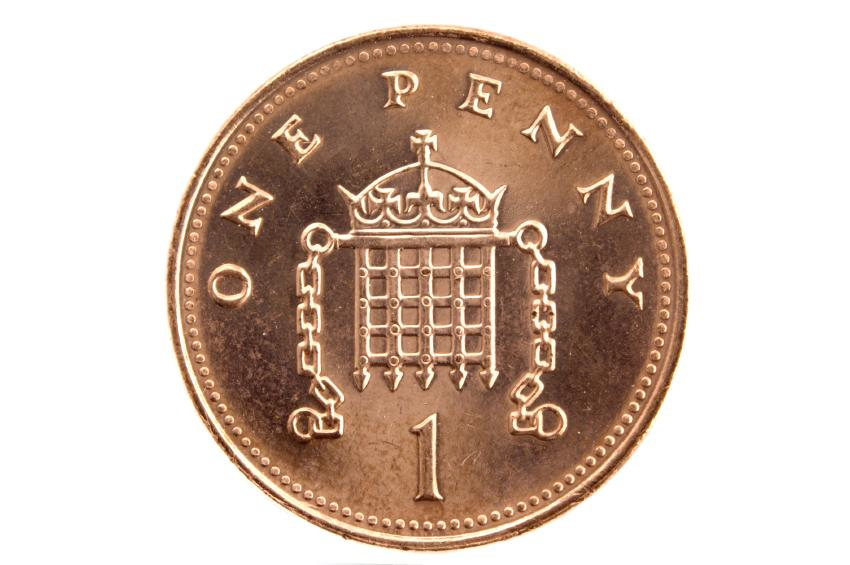 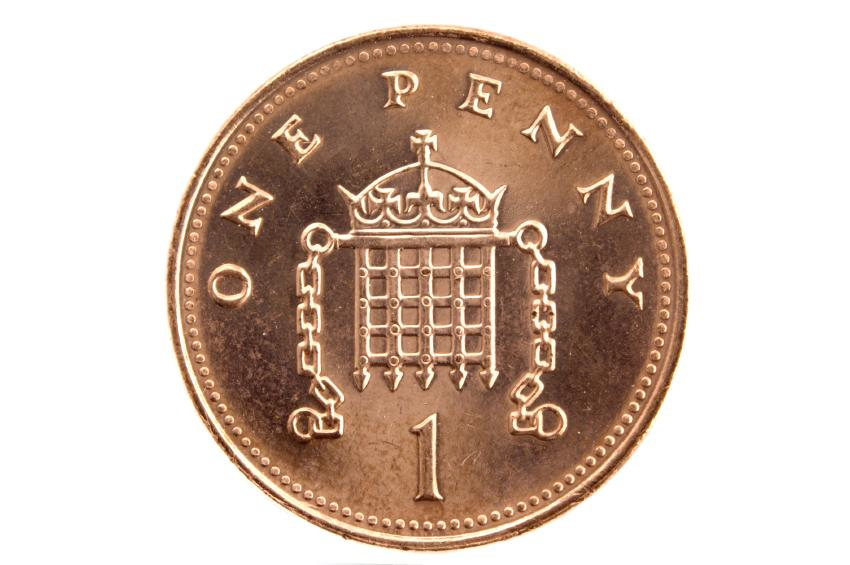 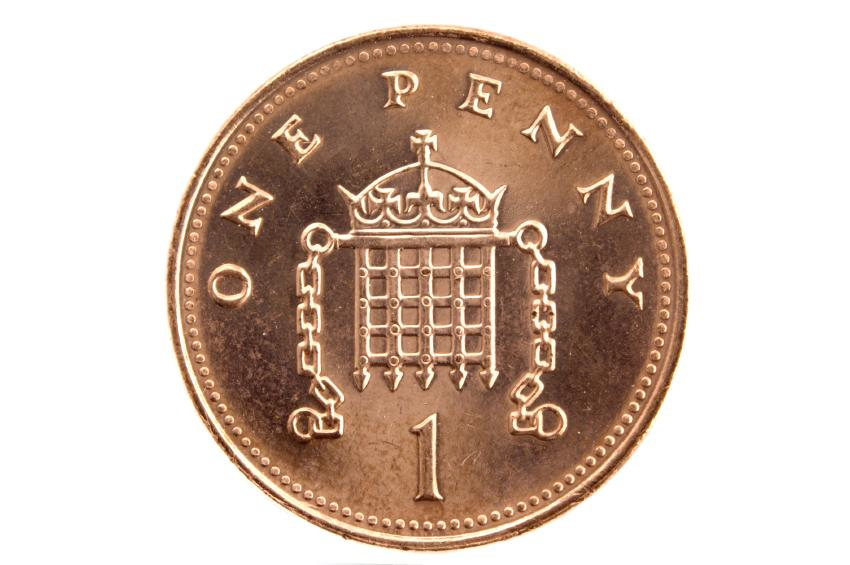 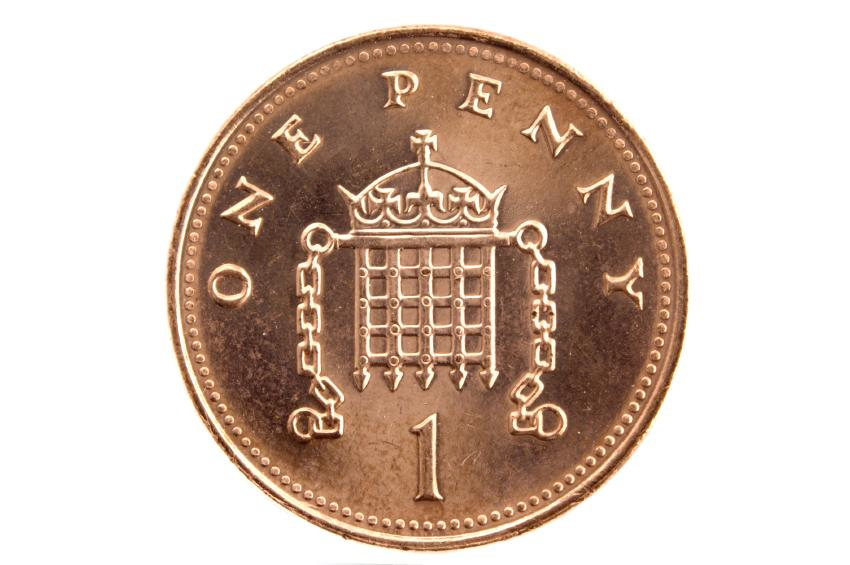 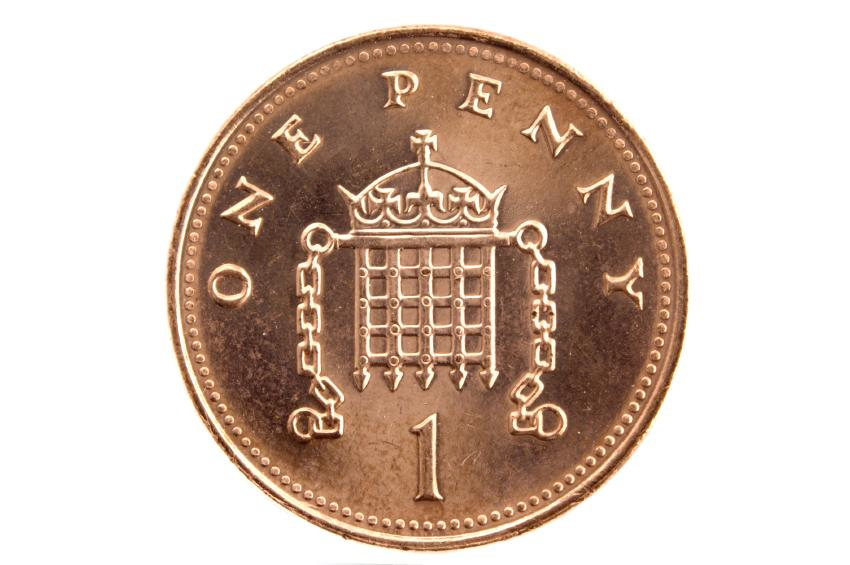 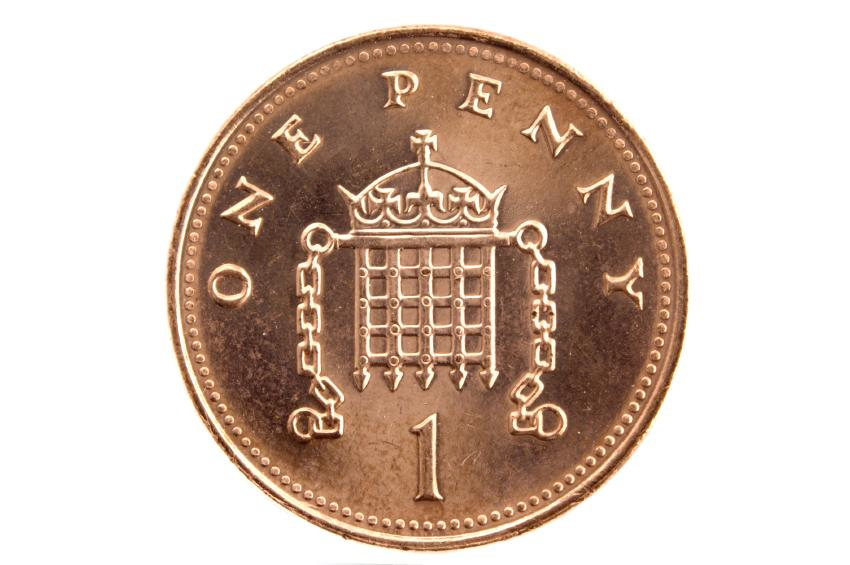 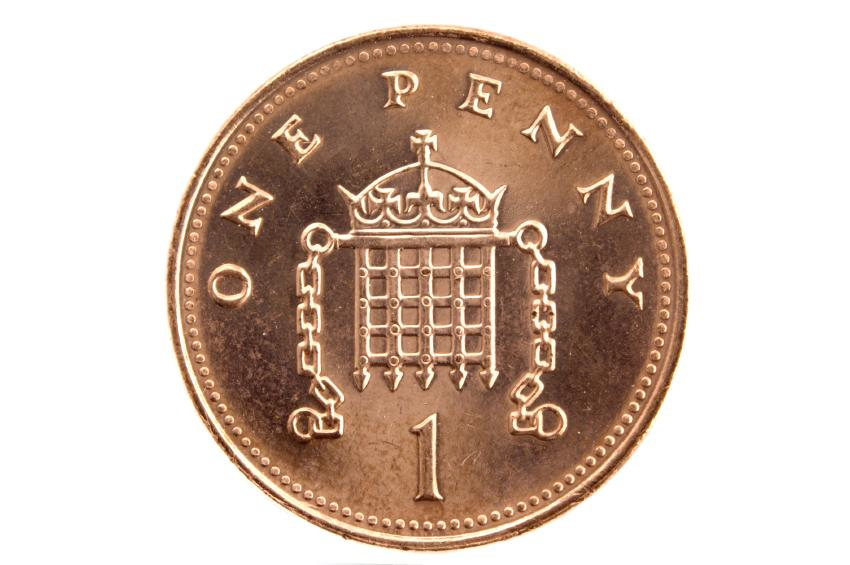 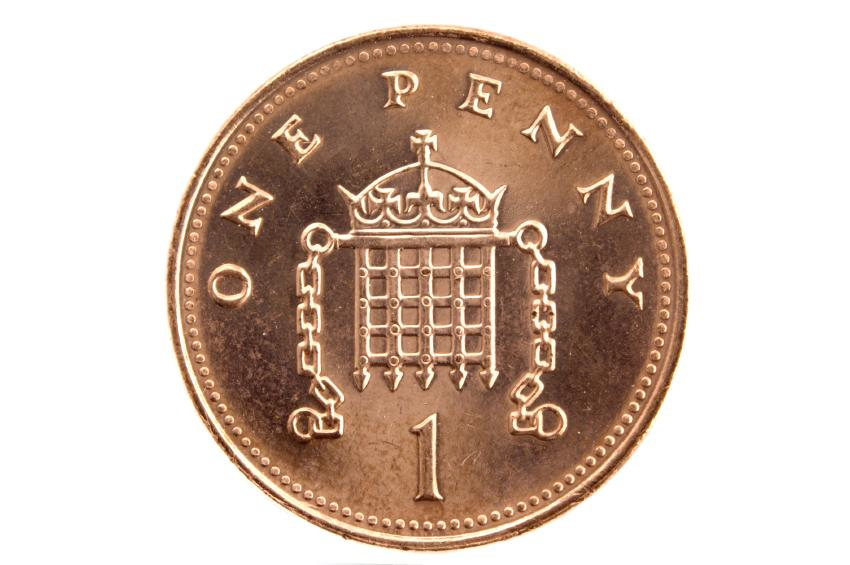 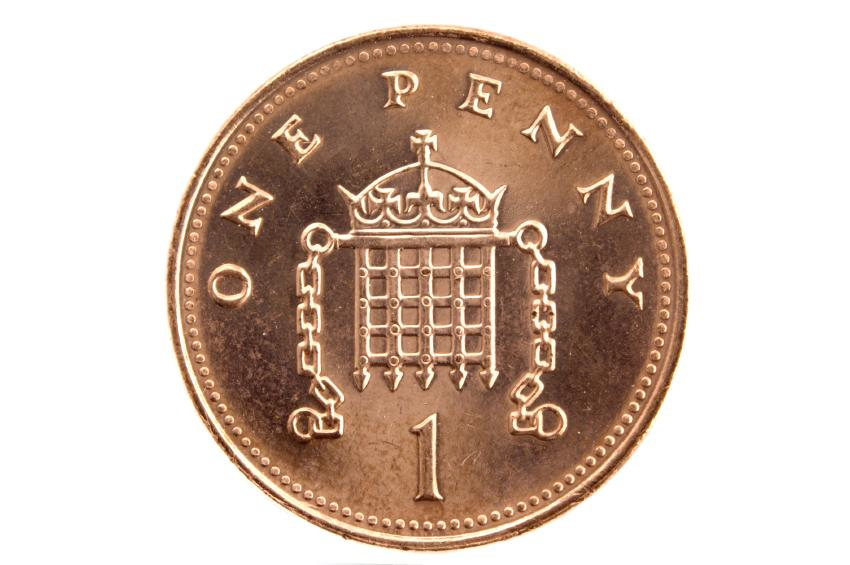 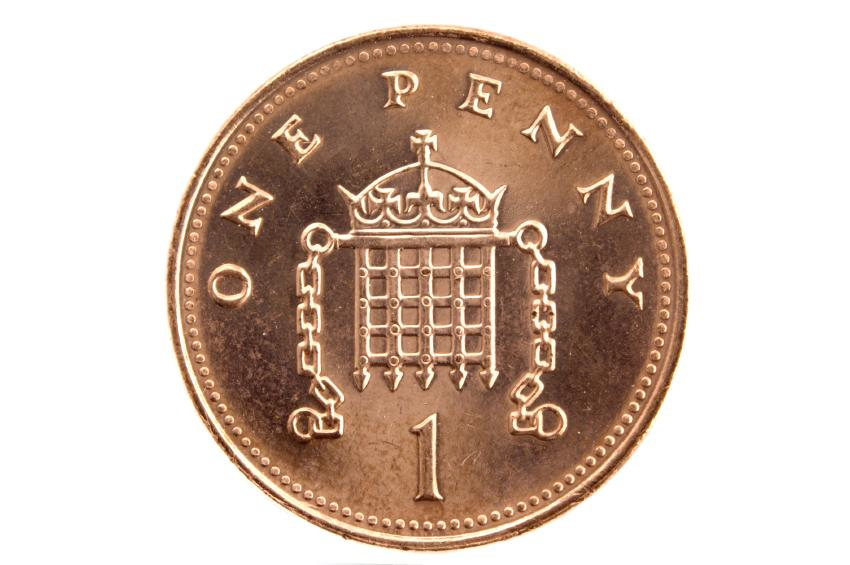 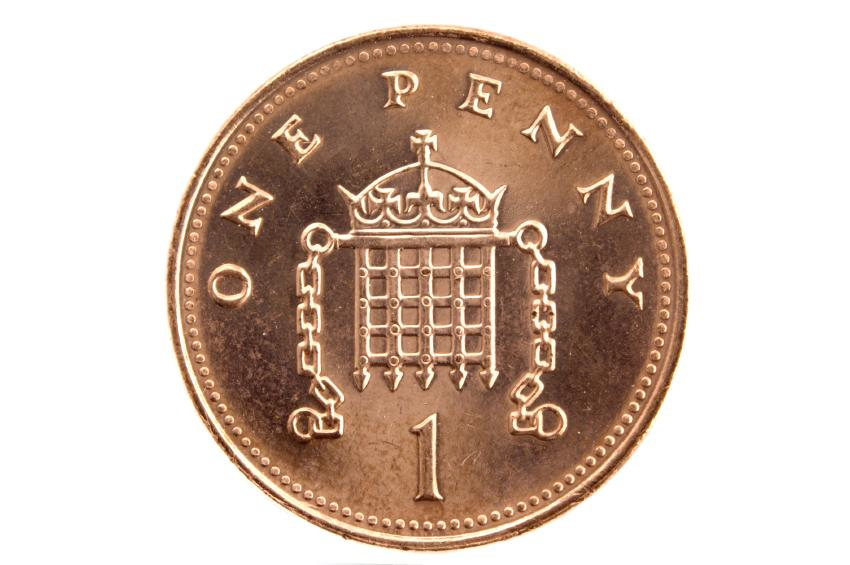 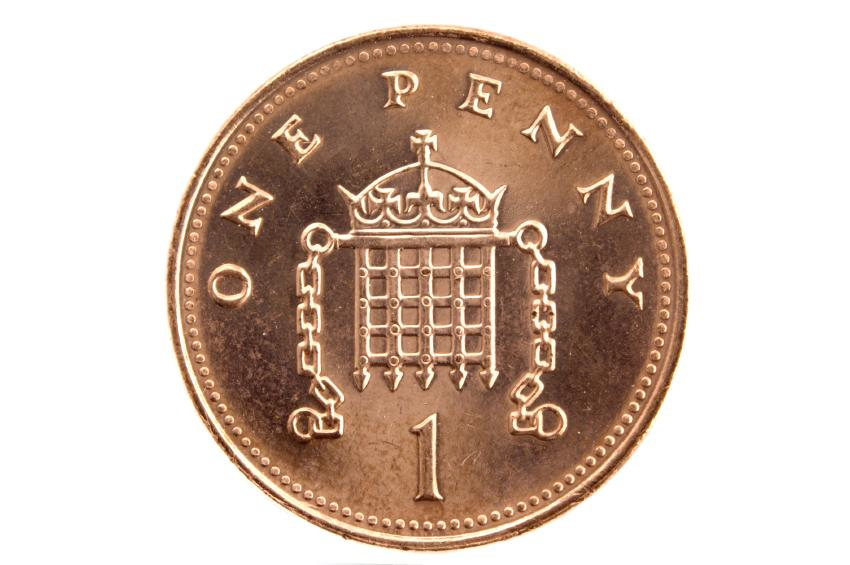 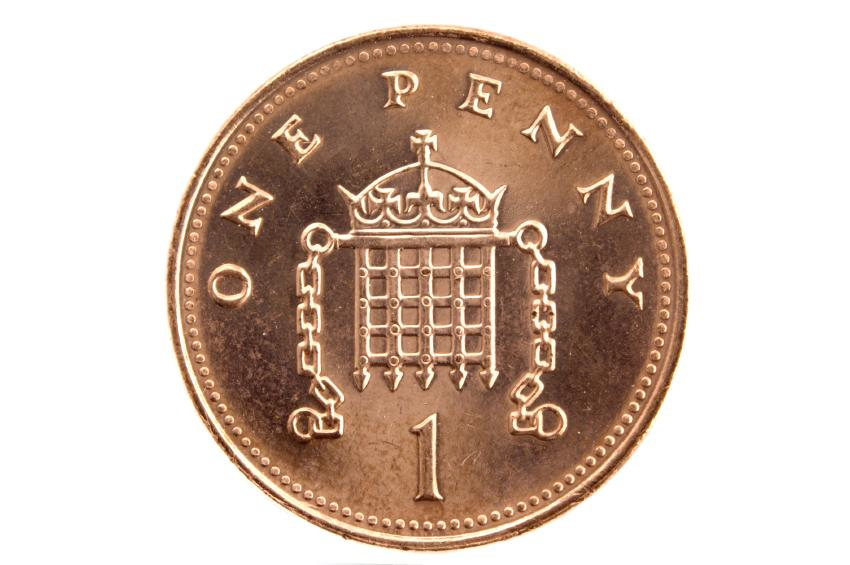 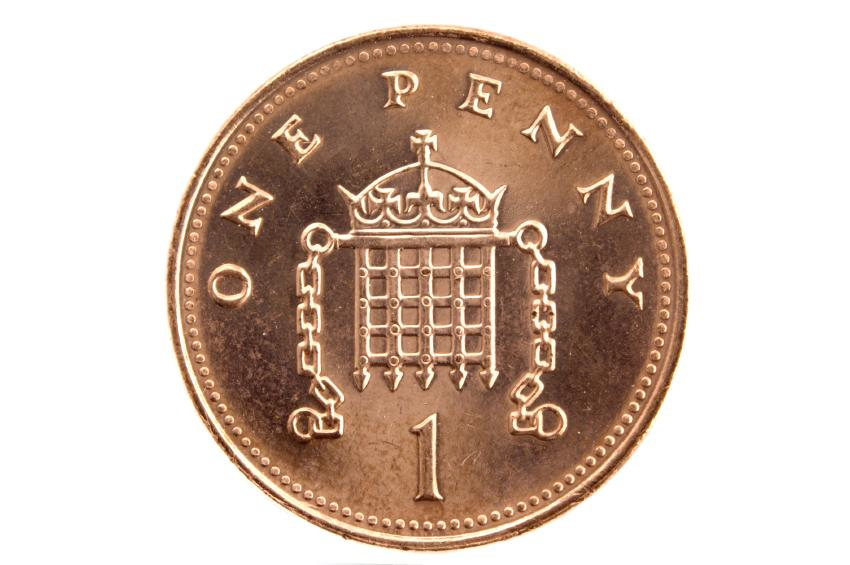 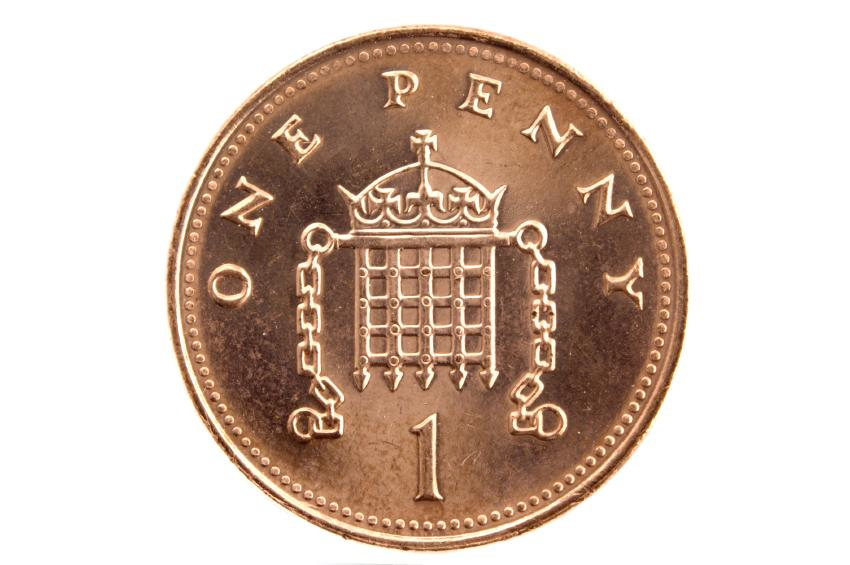 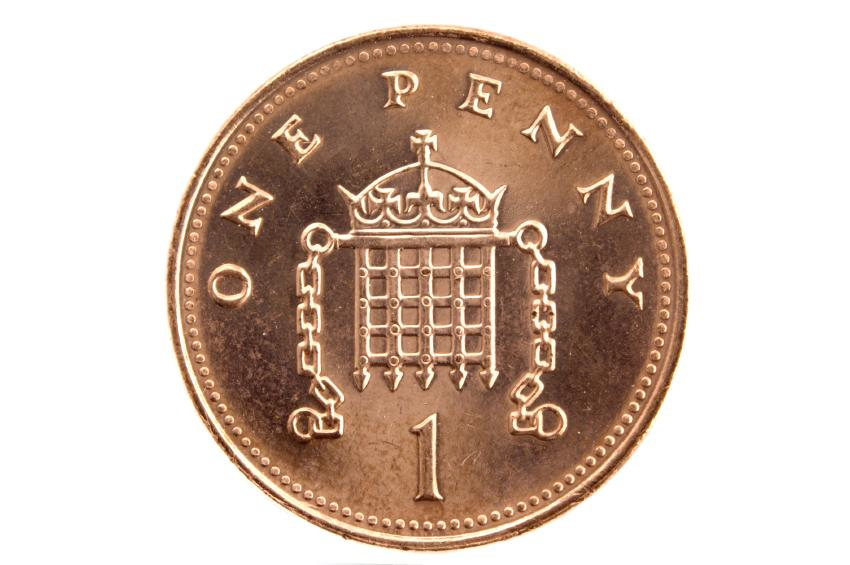 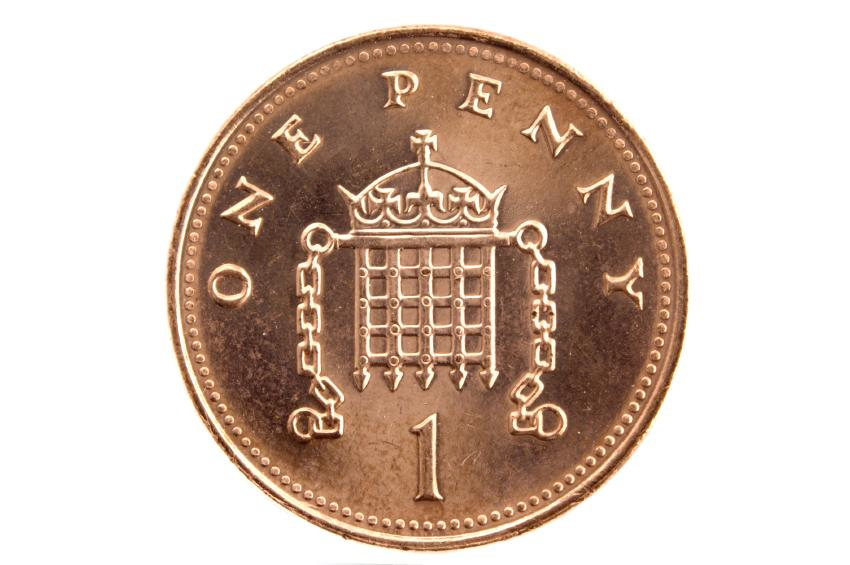 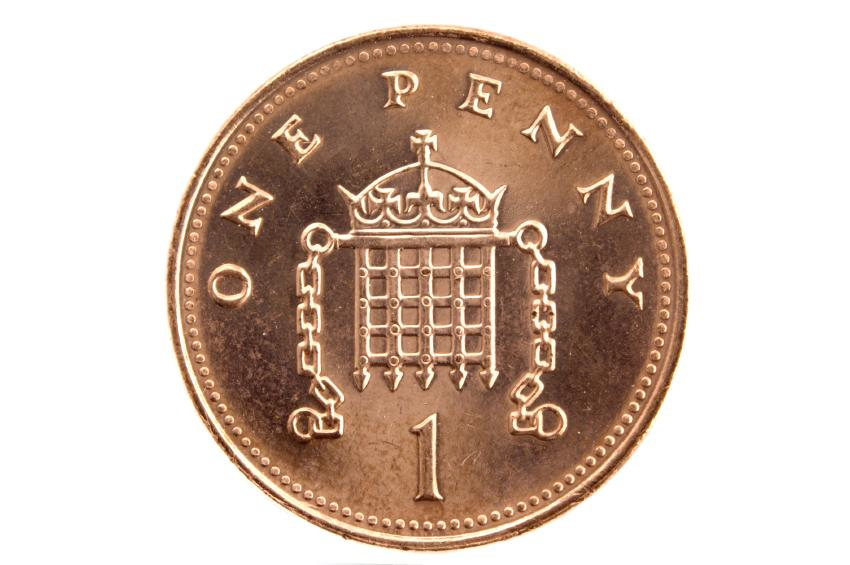 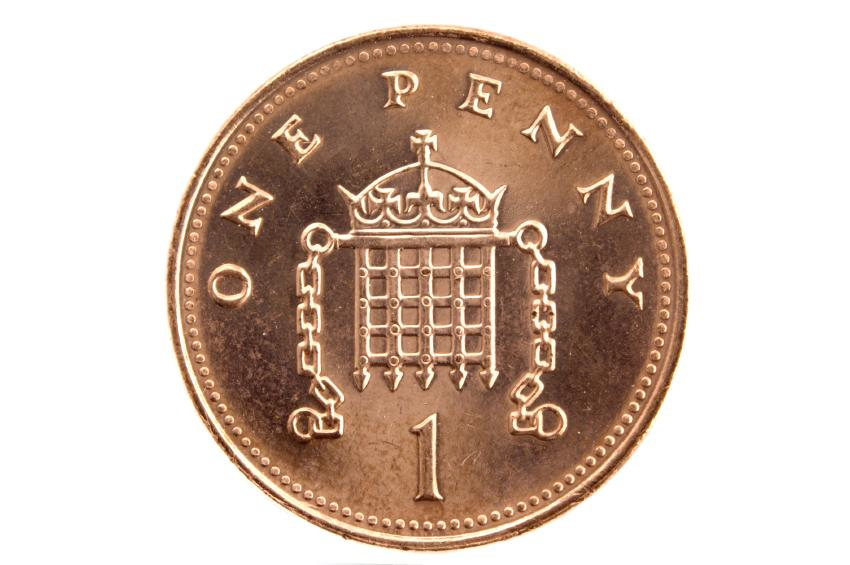 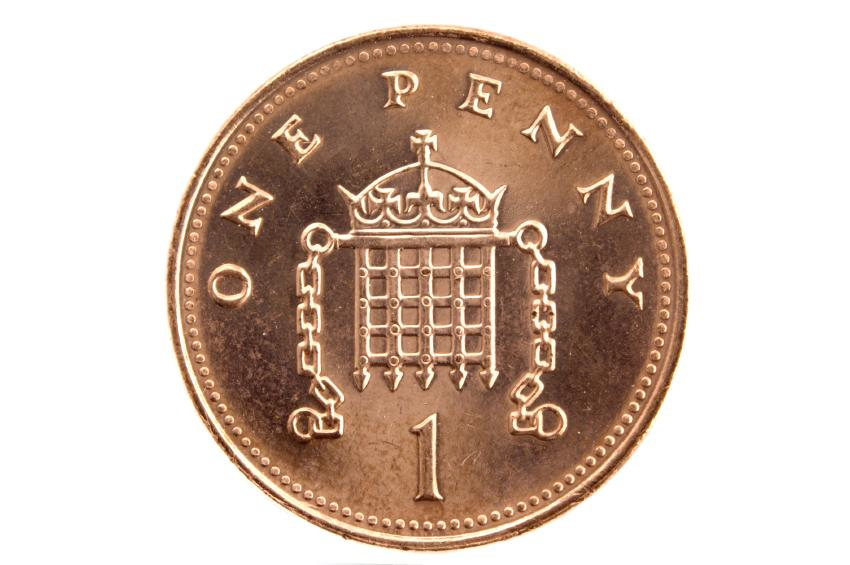 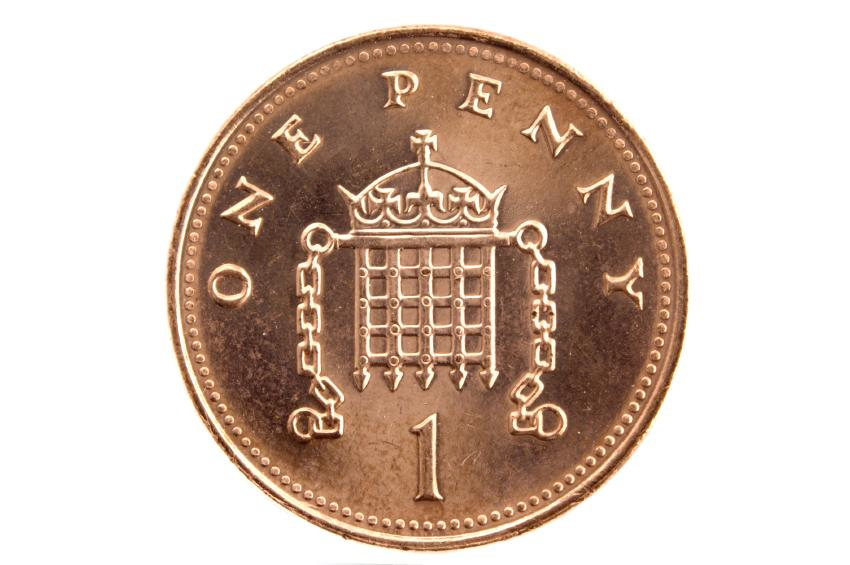 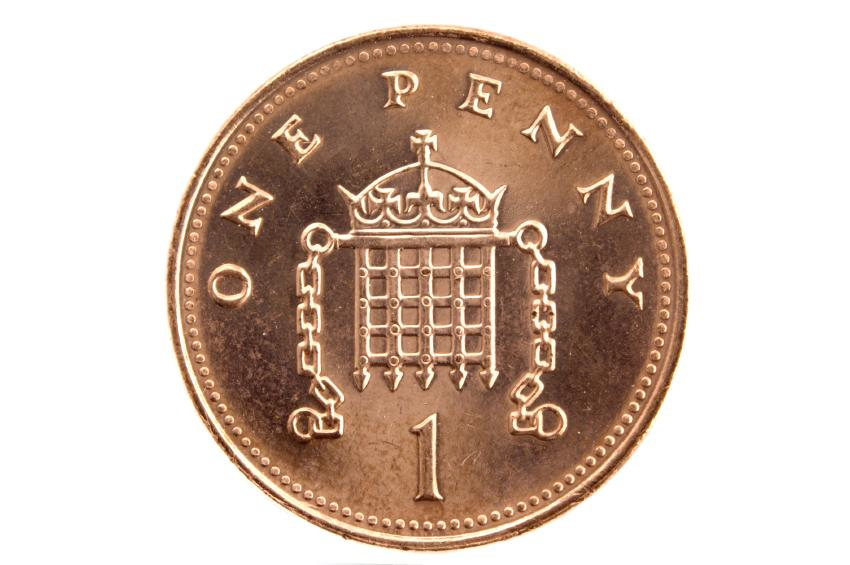 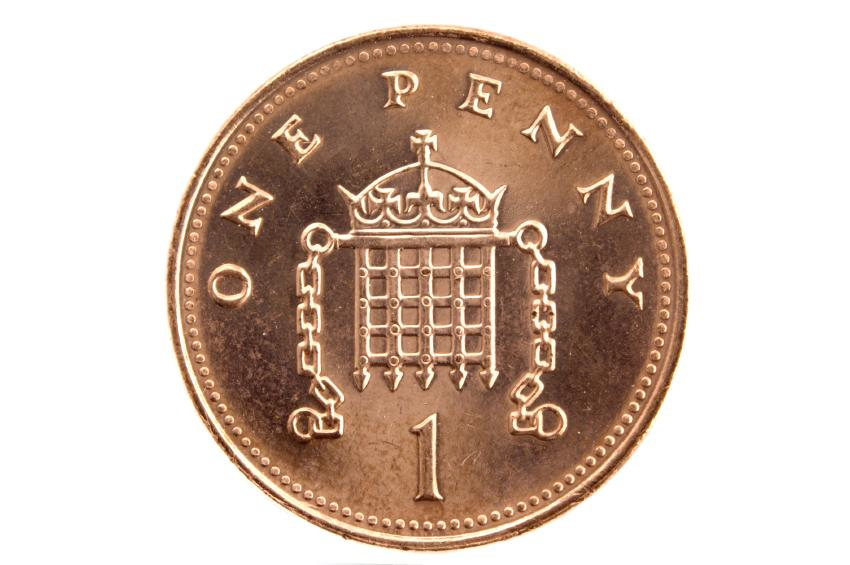 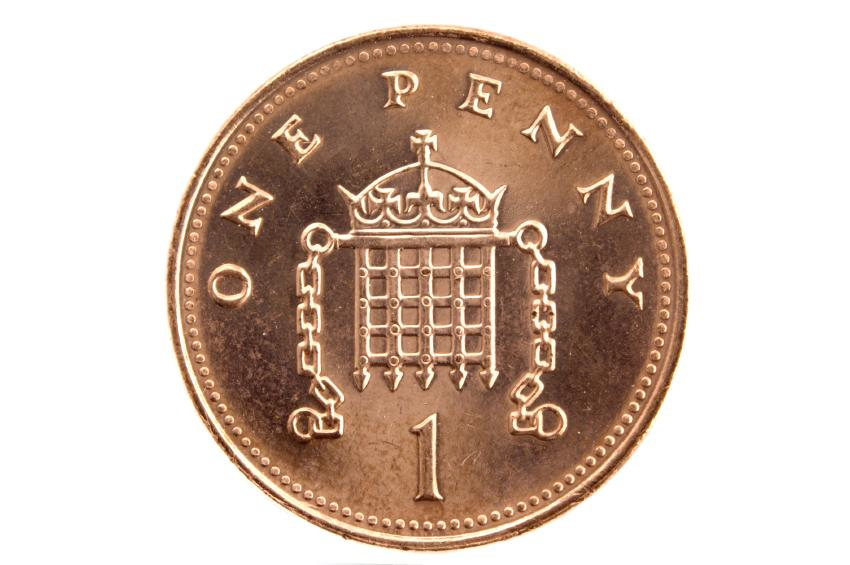 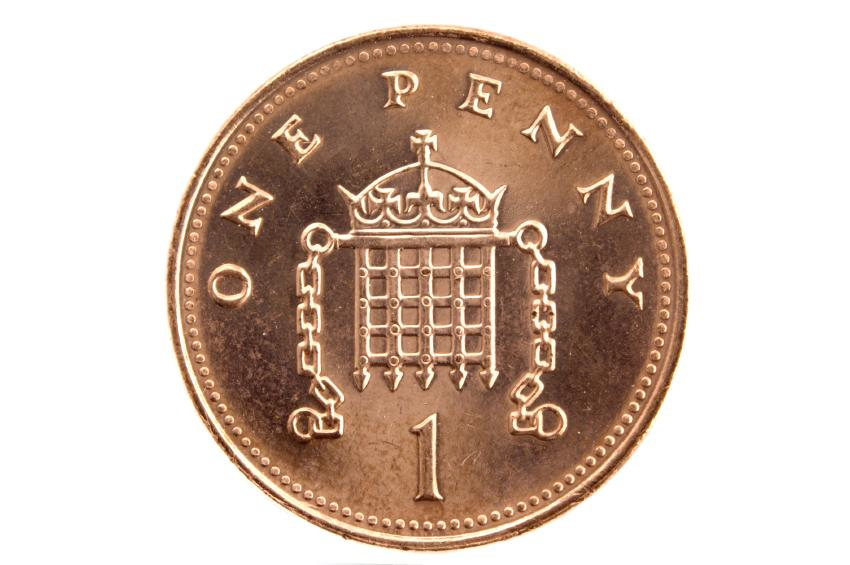 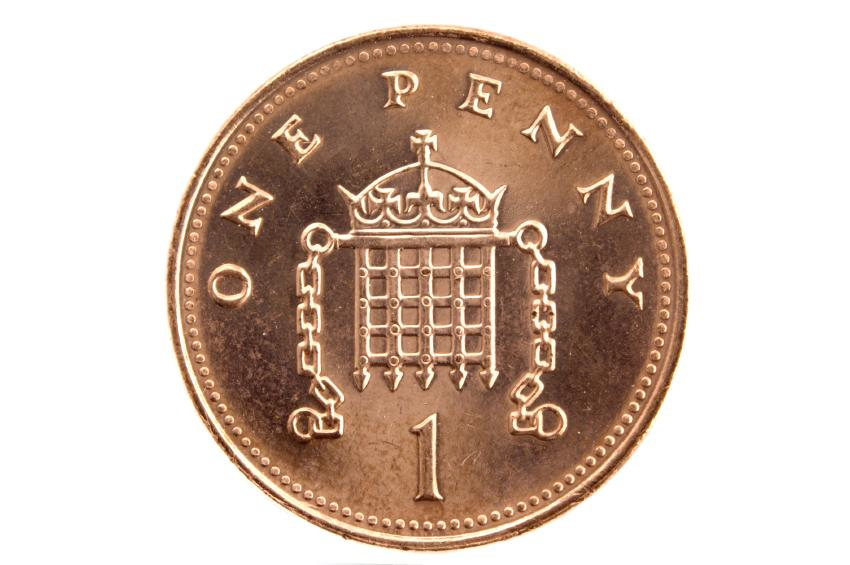 =
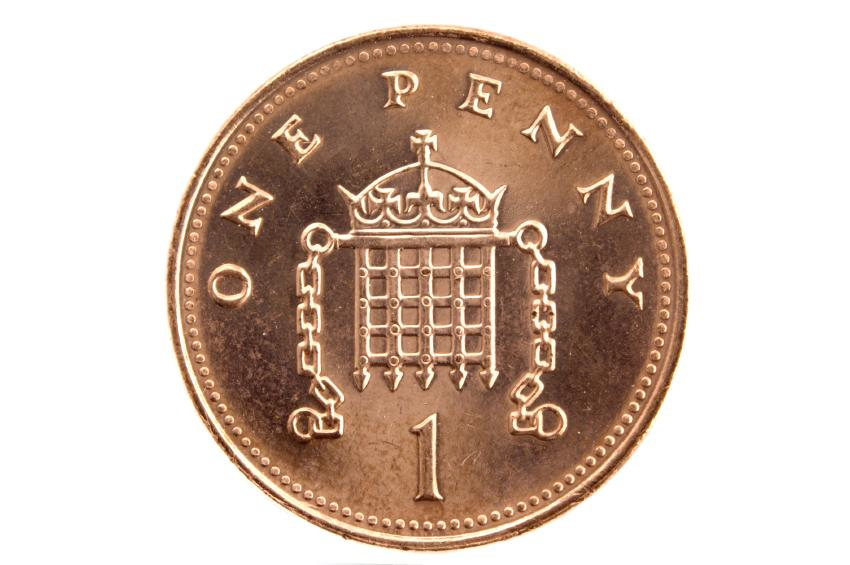 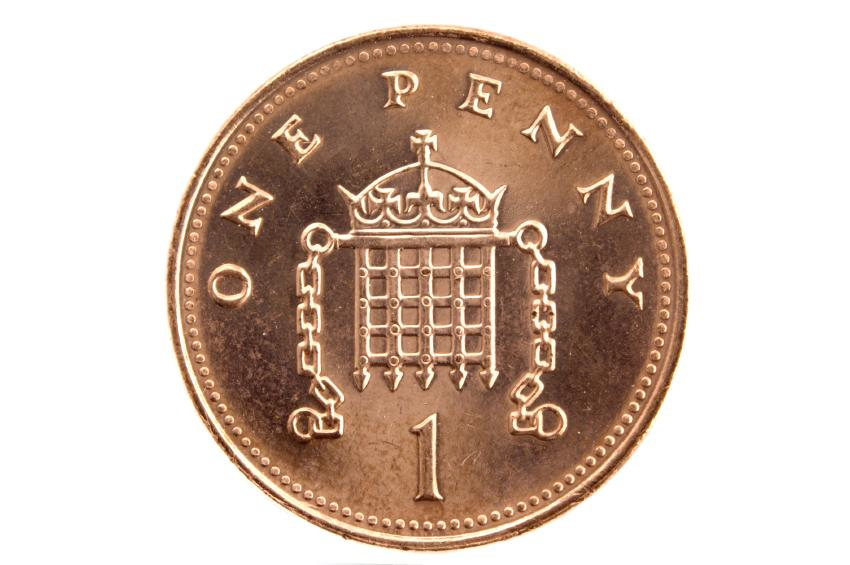 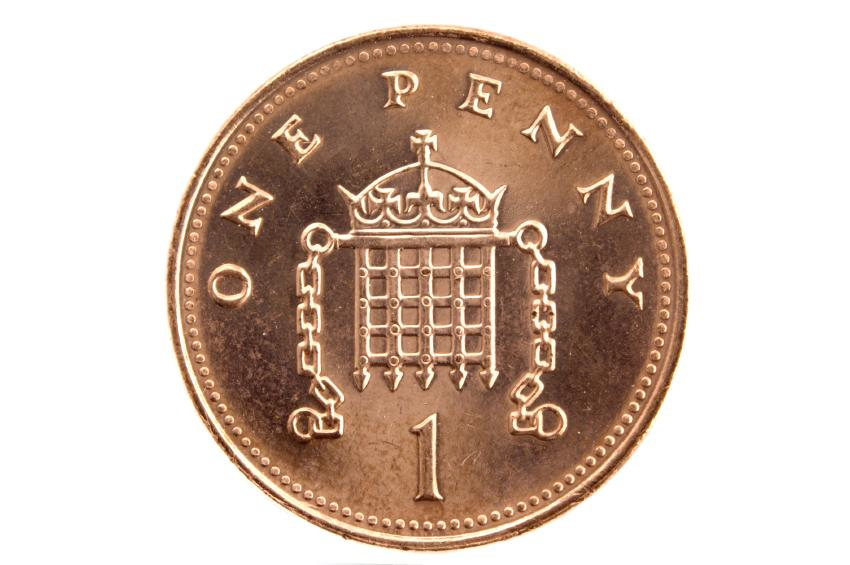 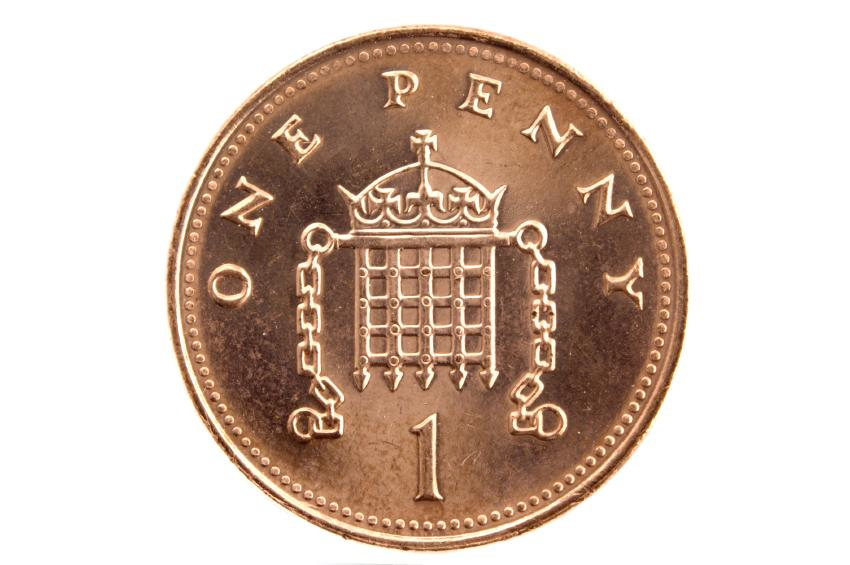 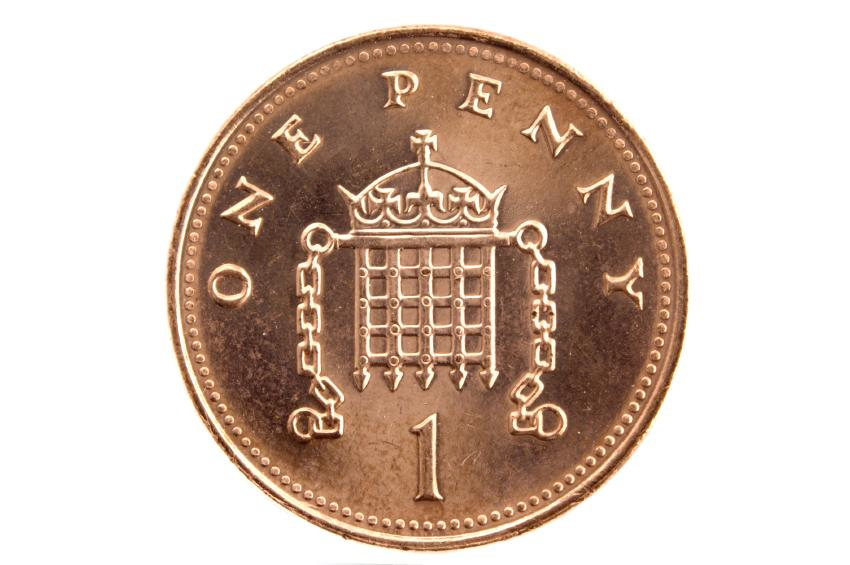 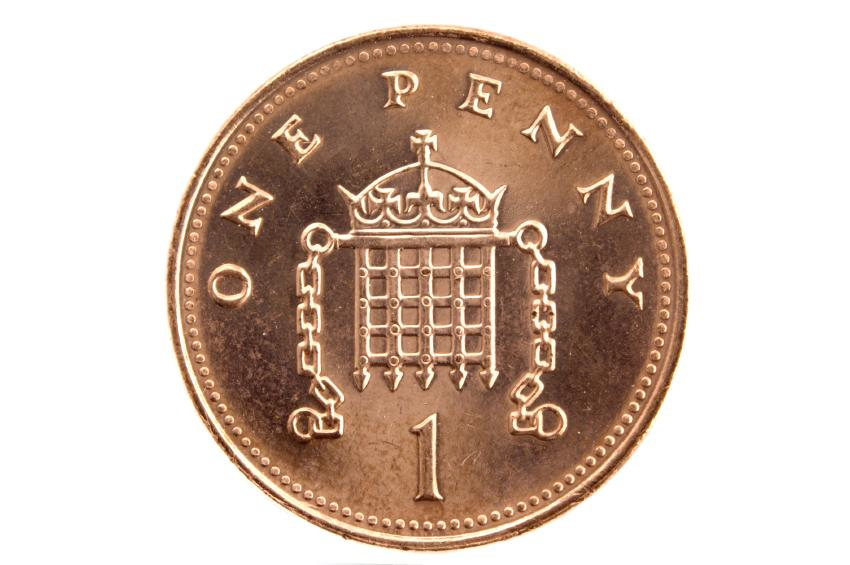 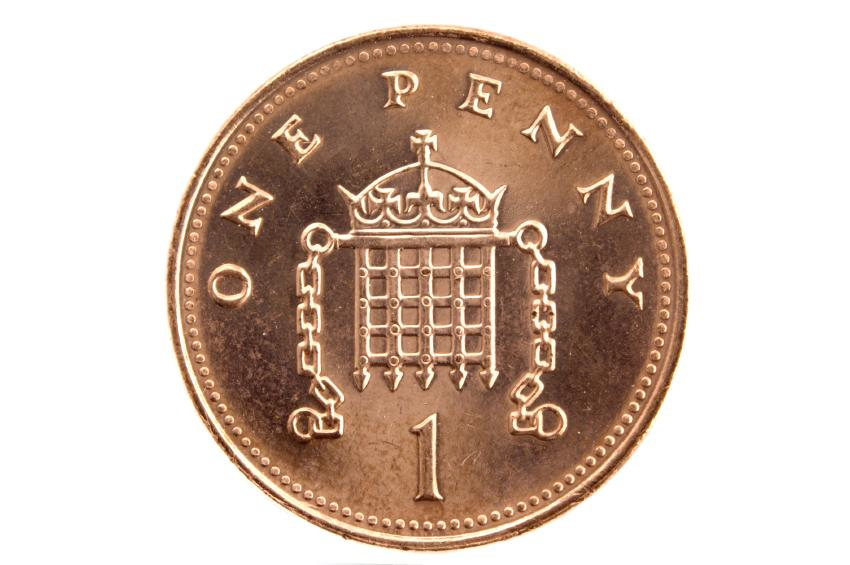 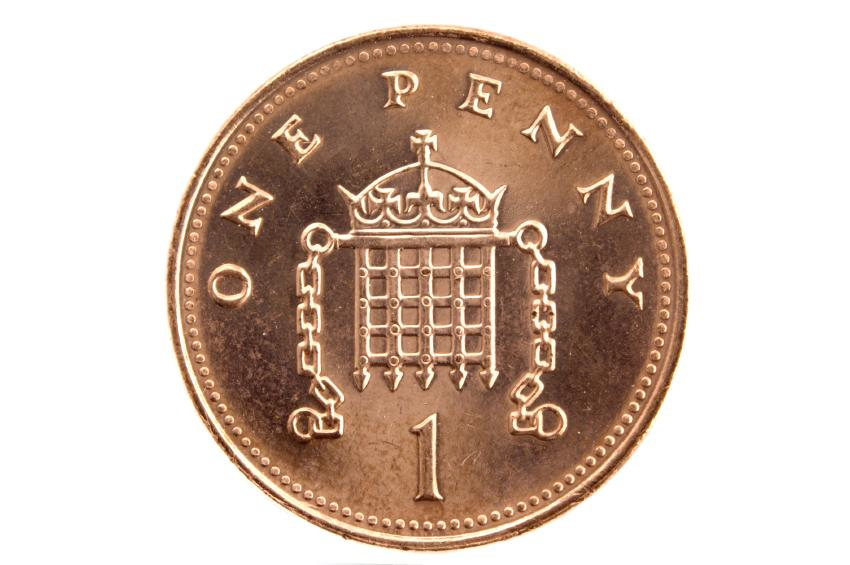 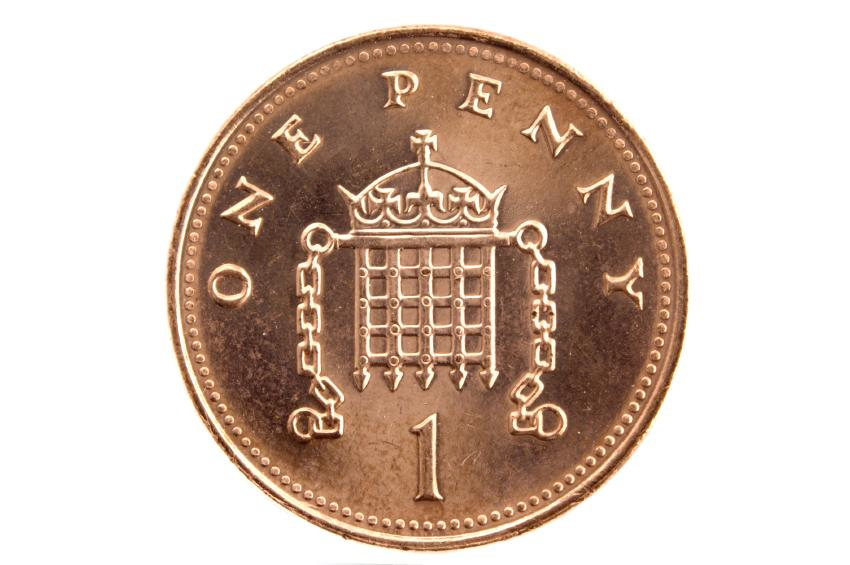 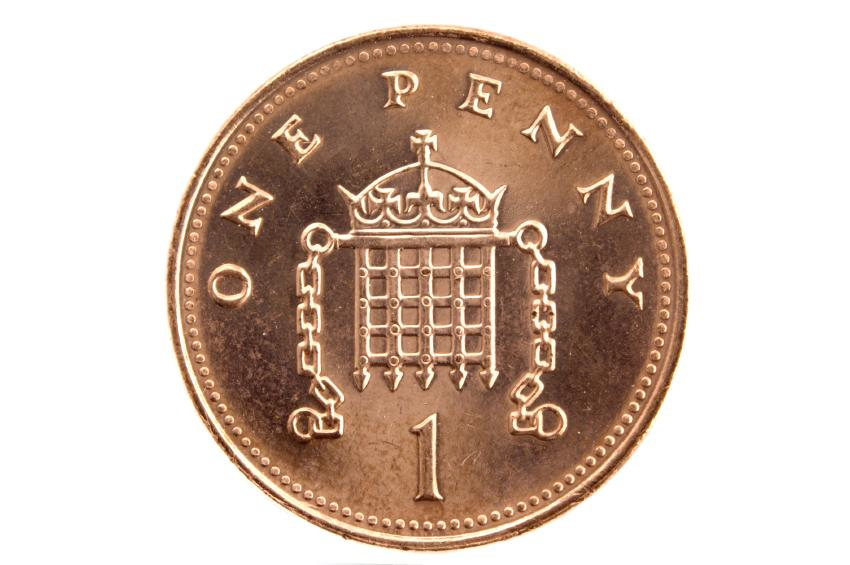 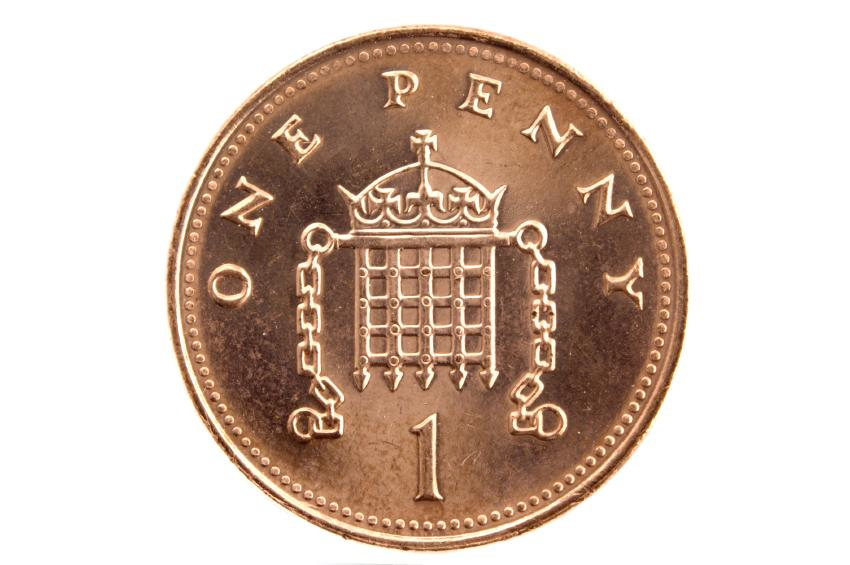 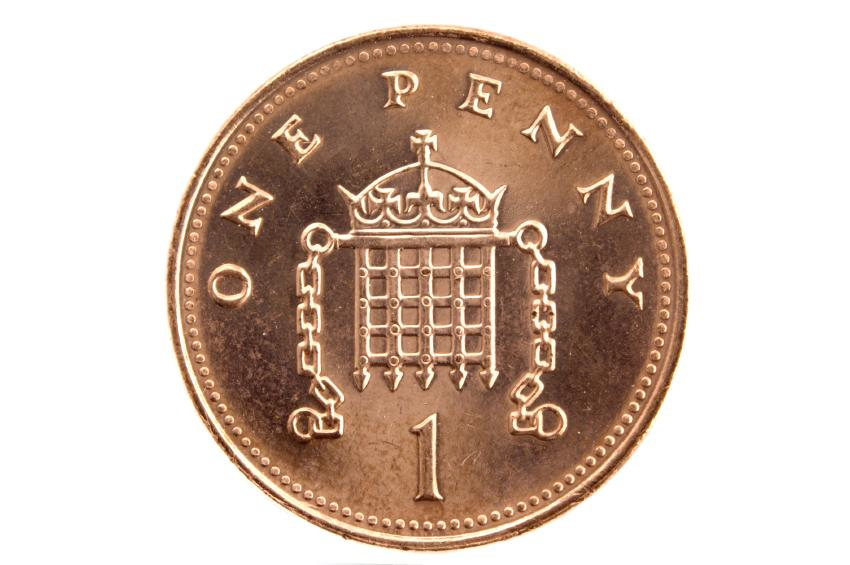 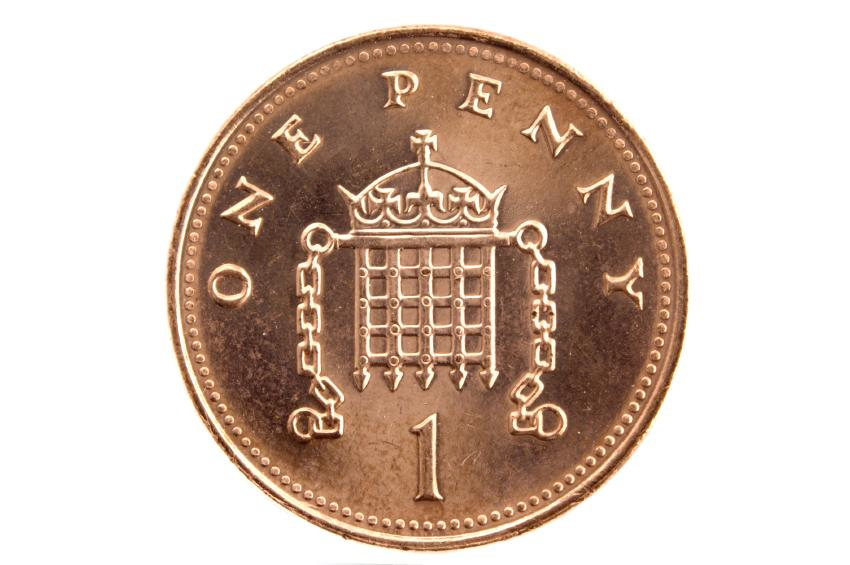 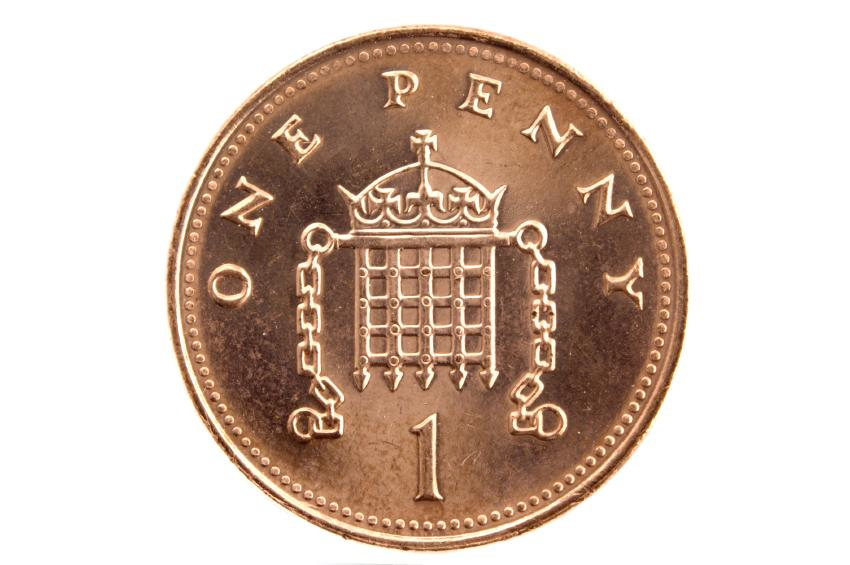 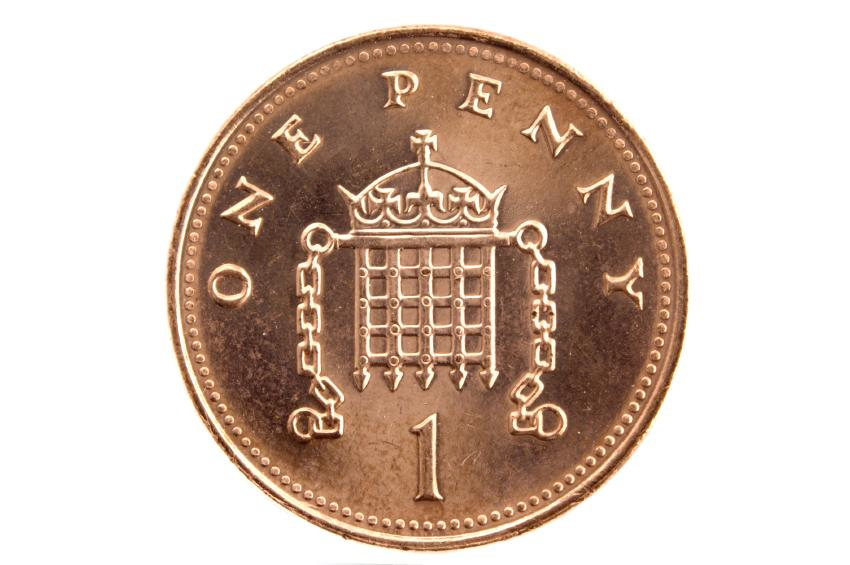 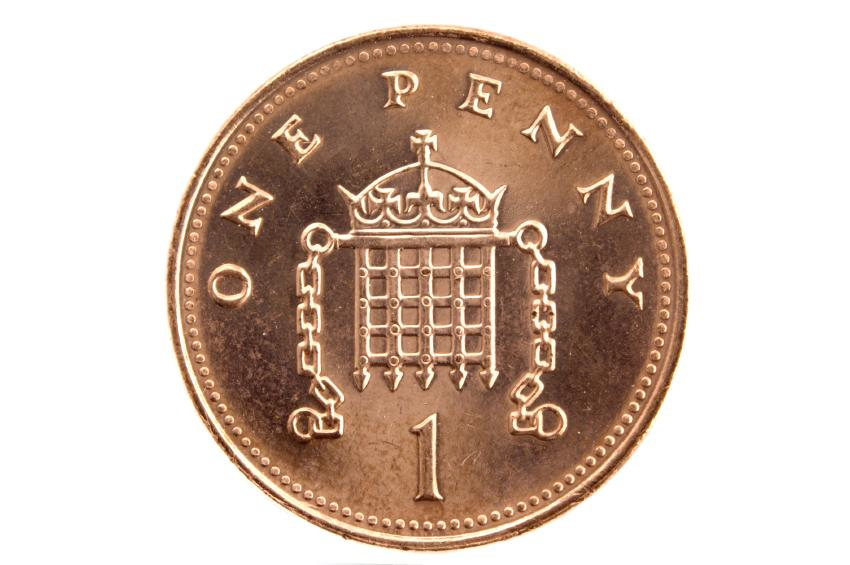 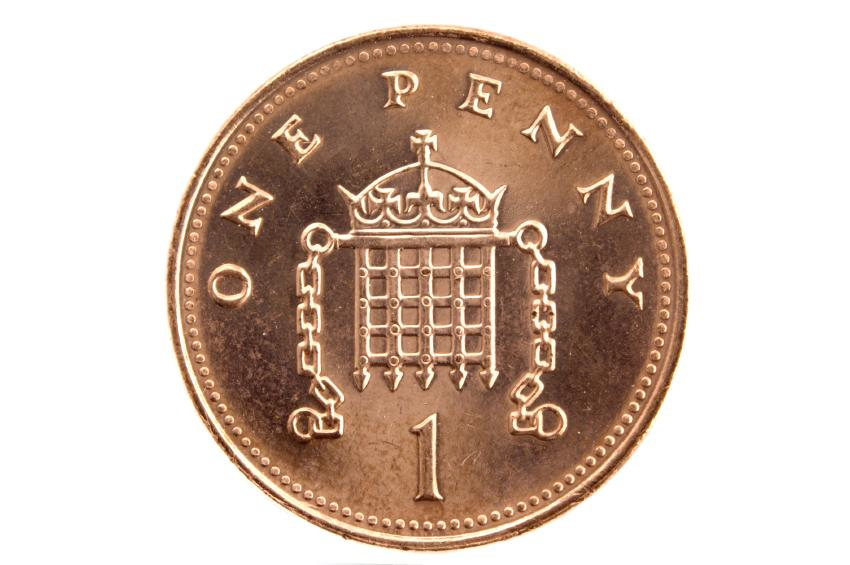 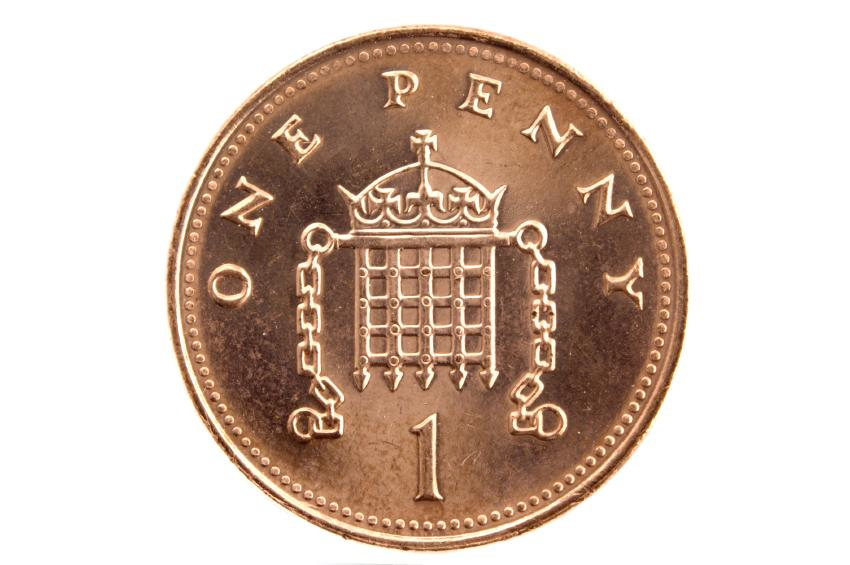 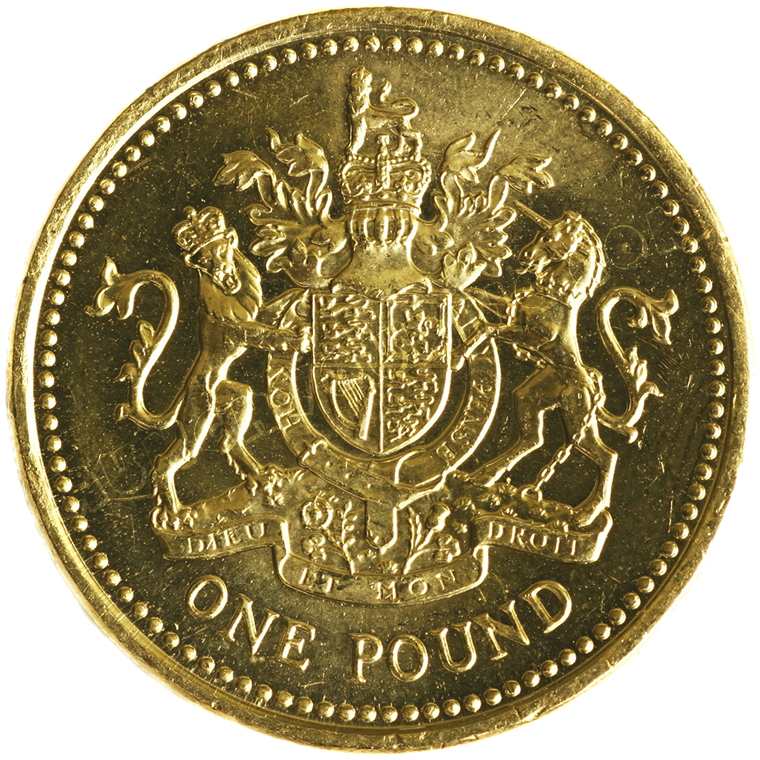 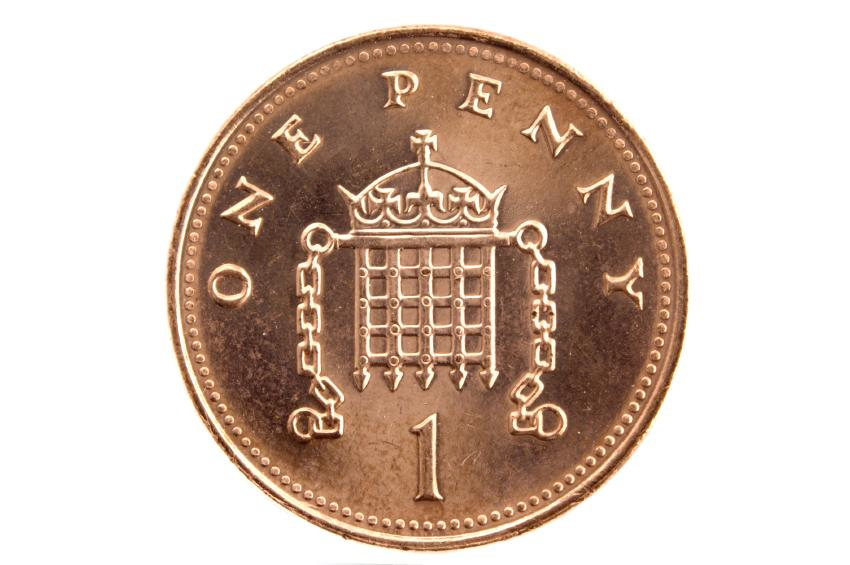 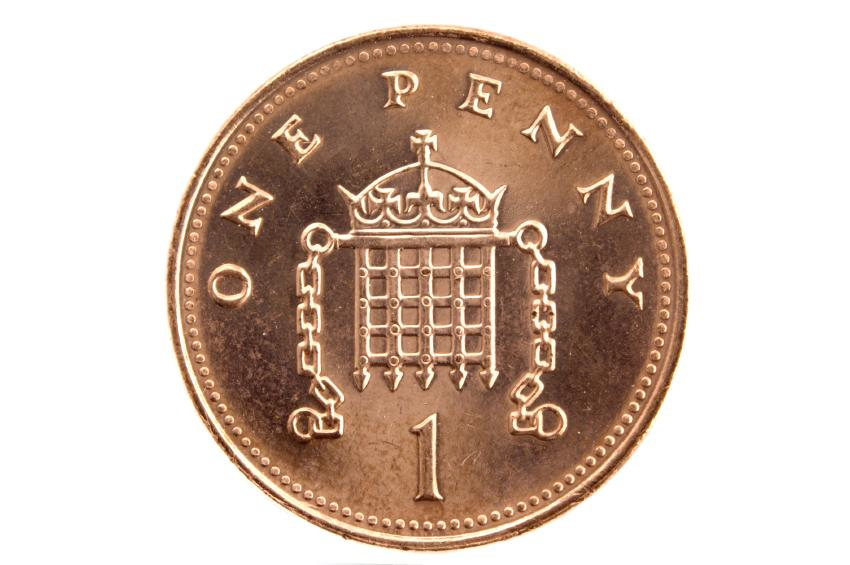 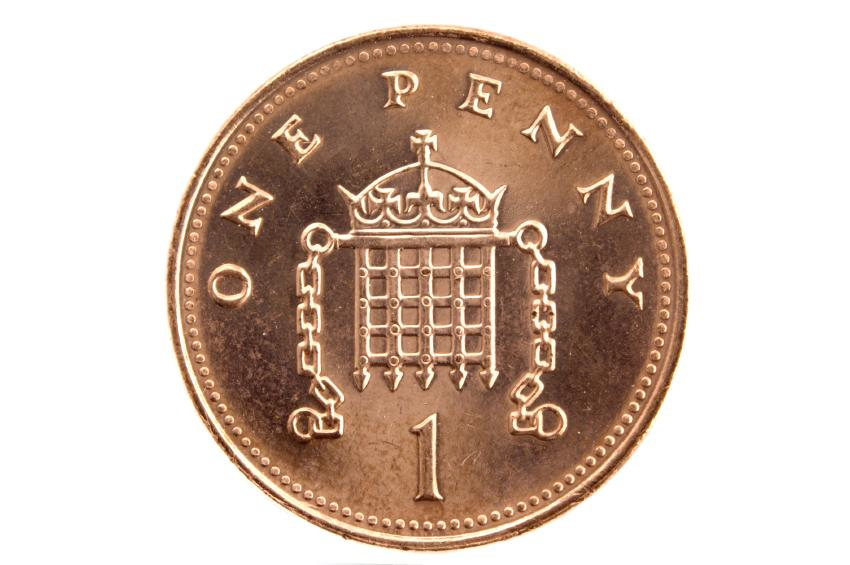 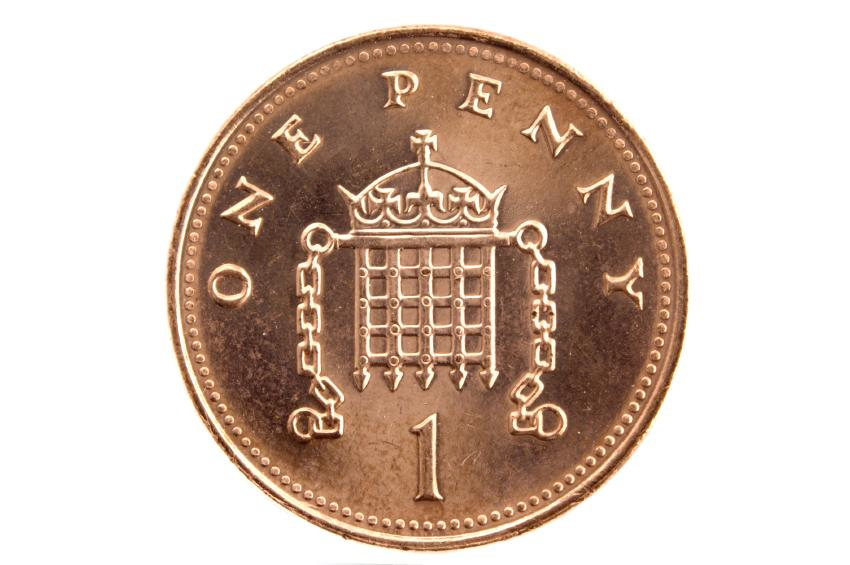 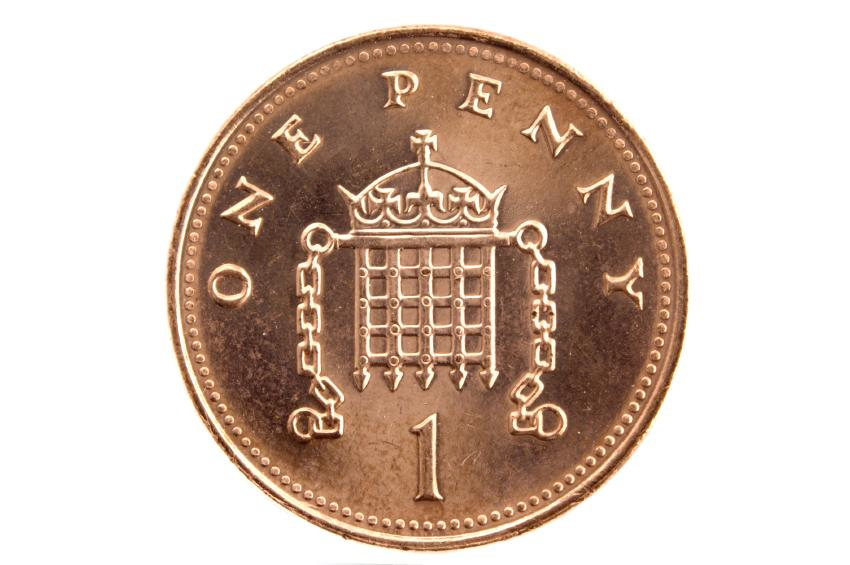 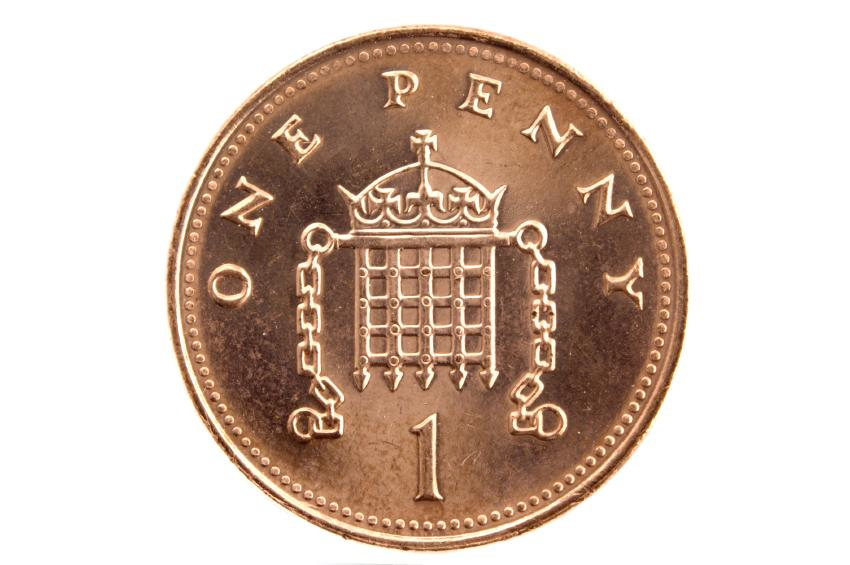 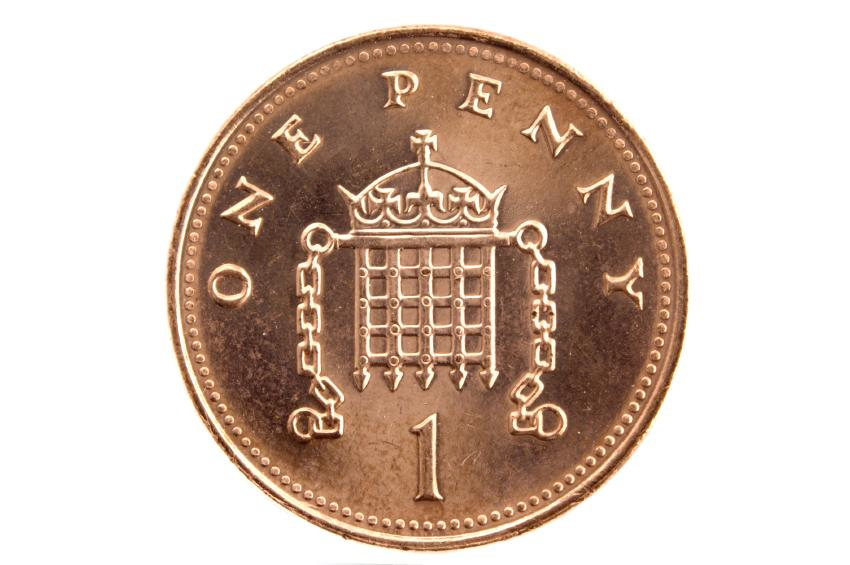 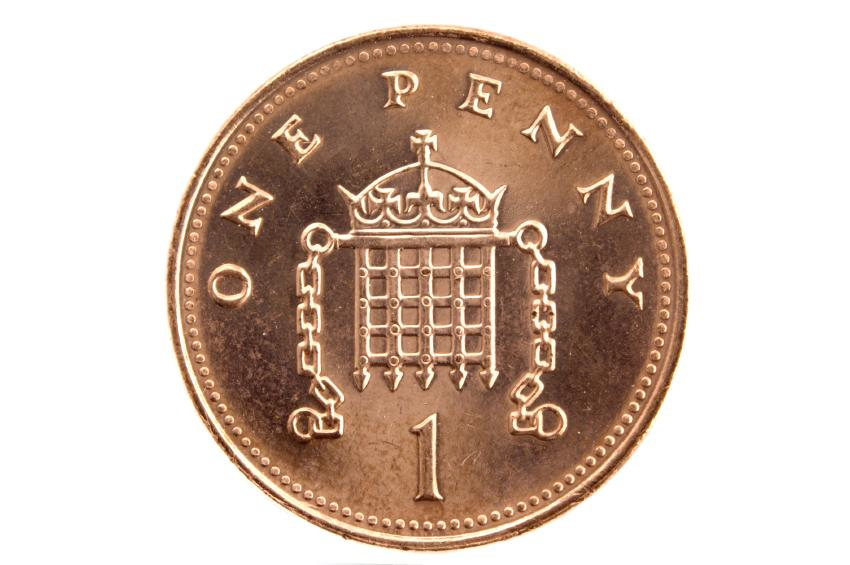 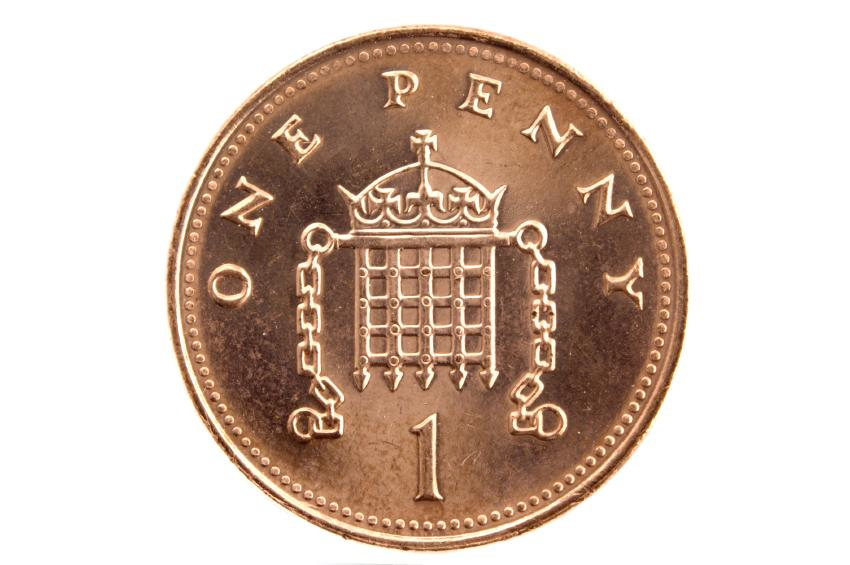 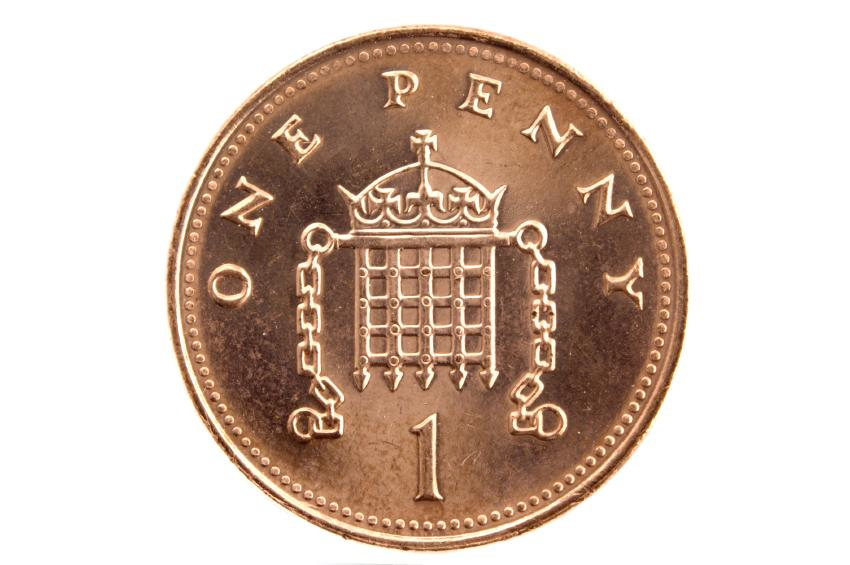 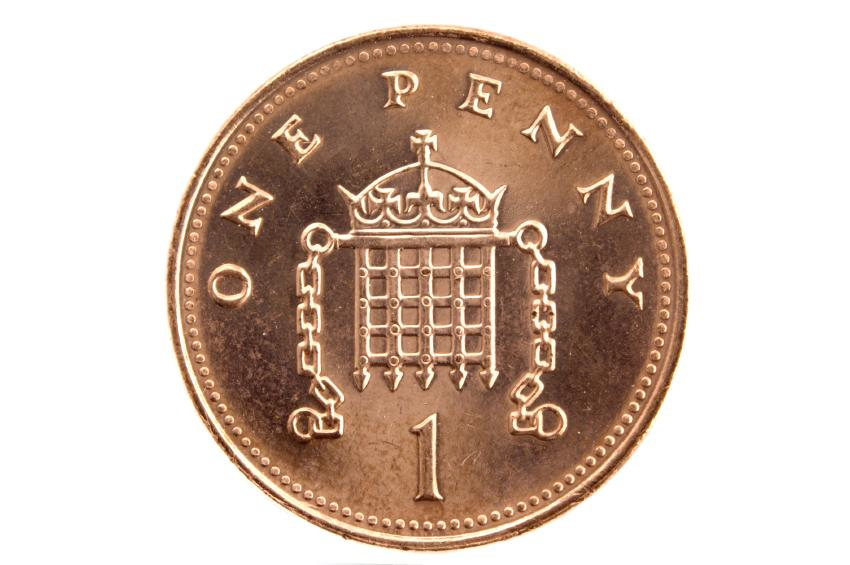 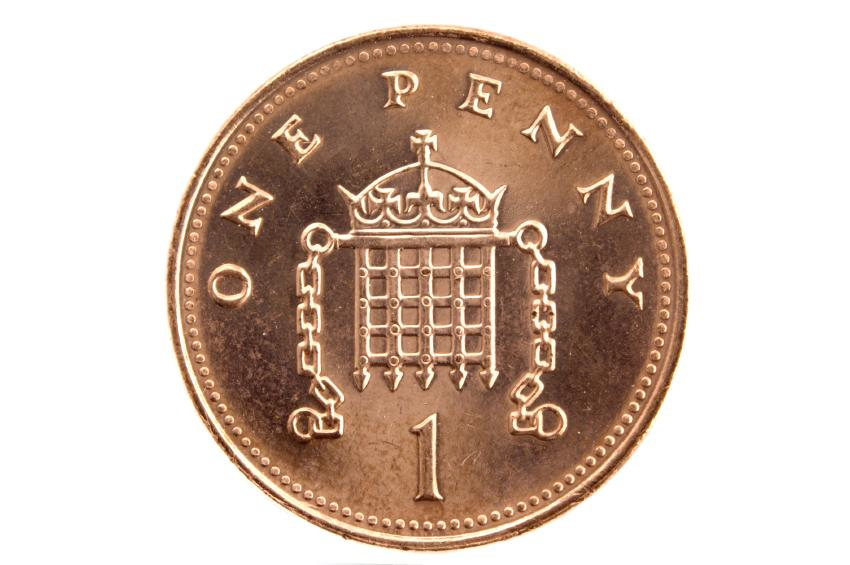 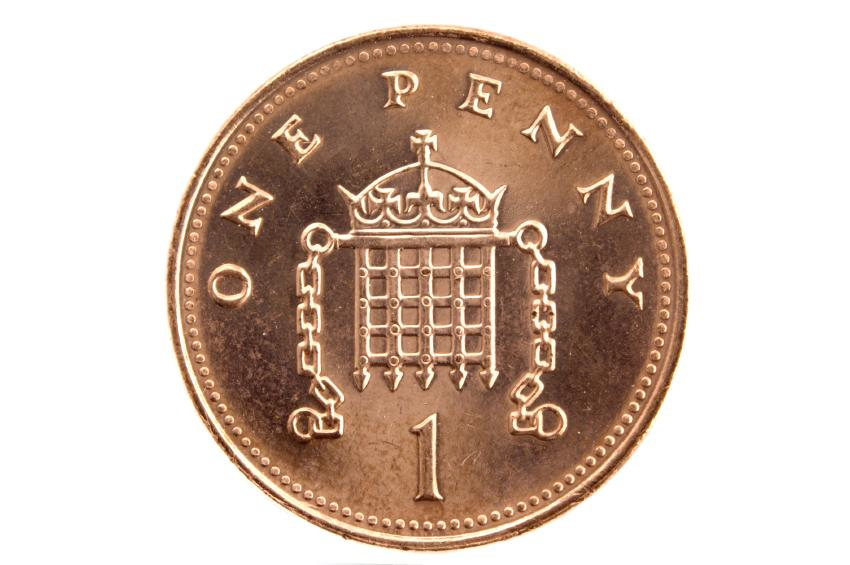 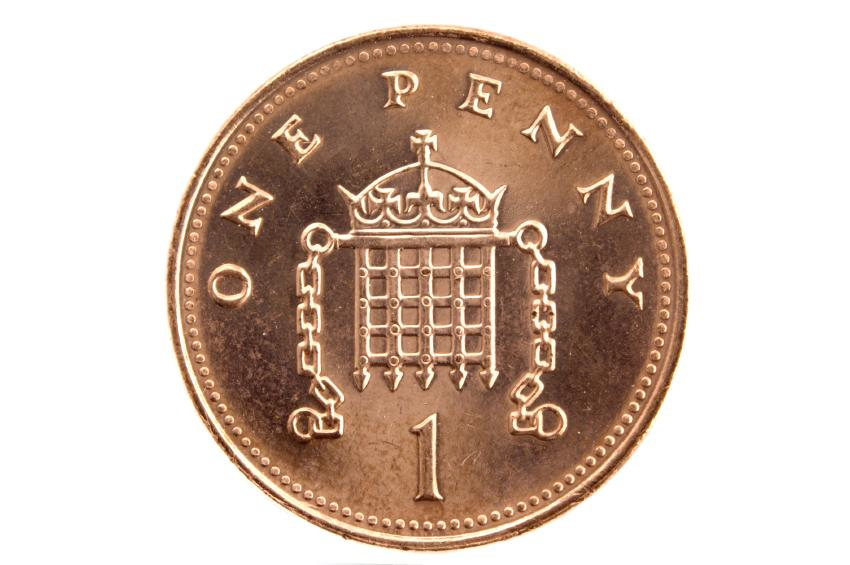 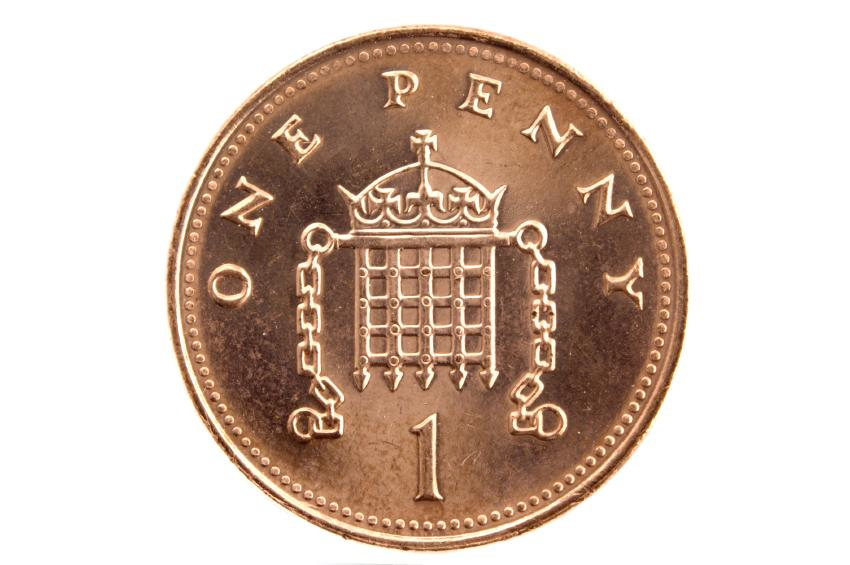 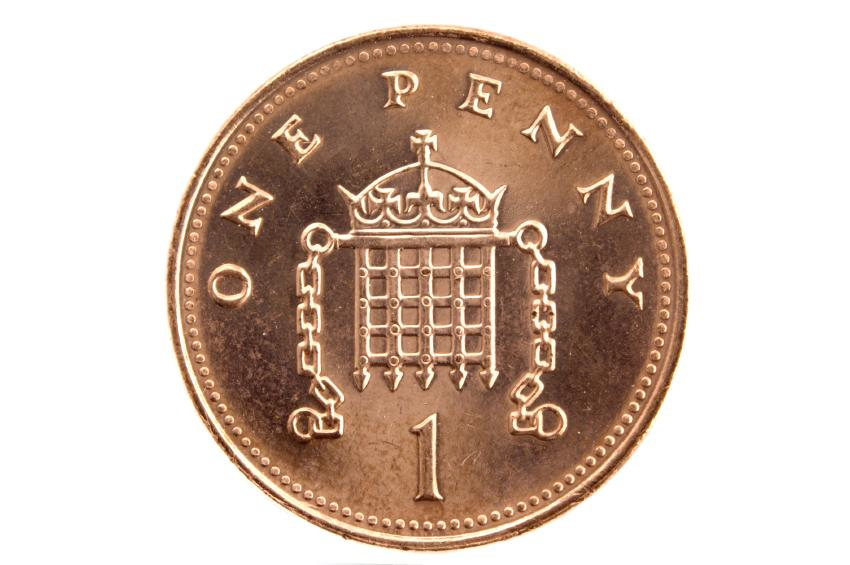 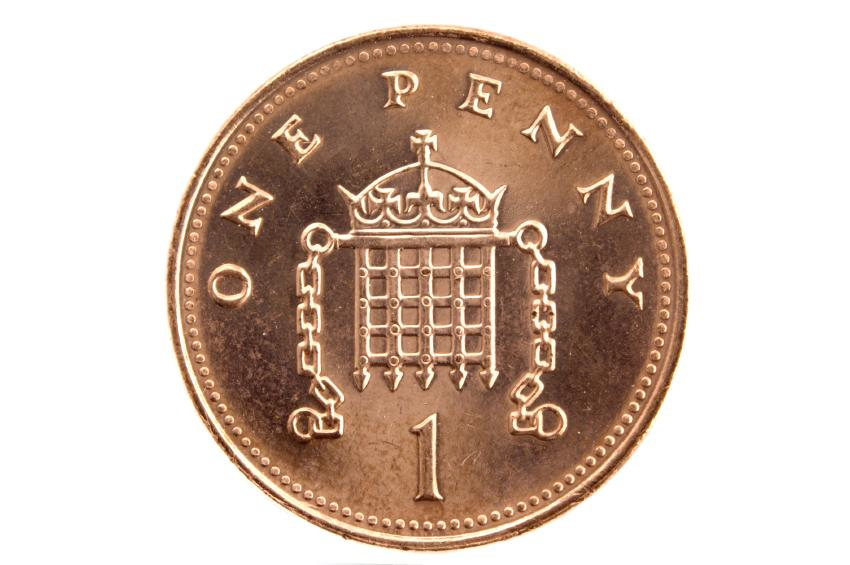 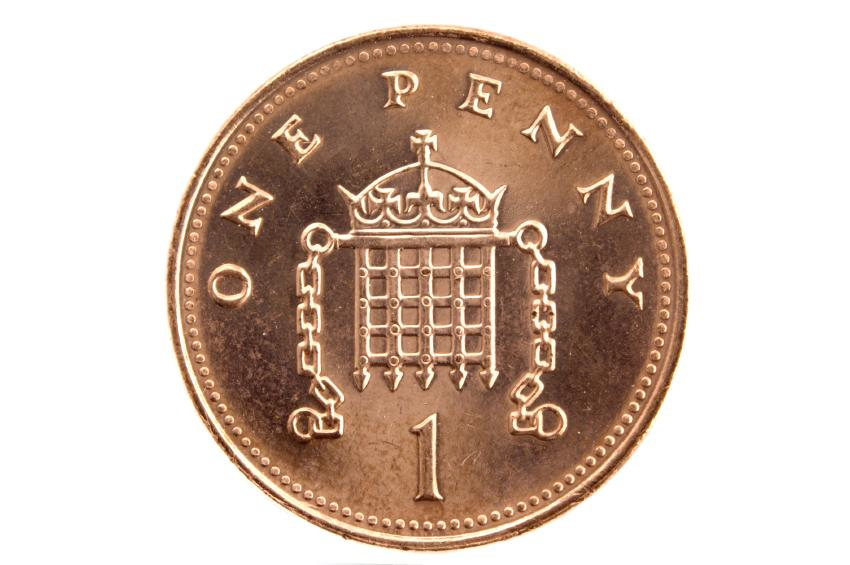 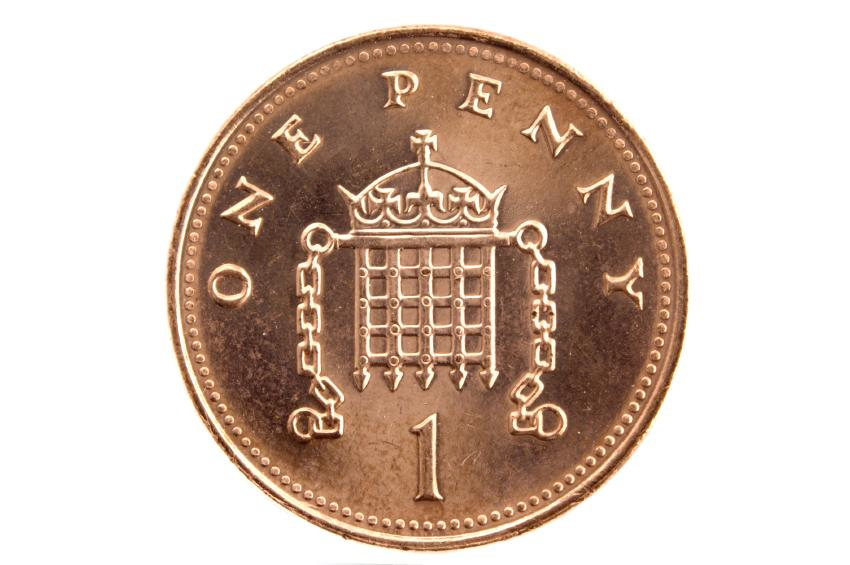 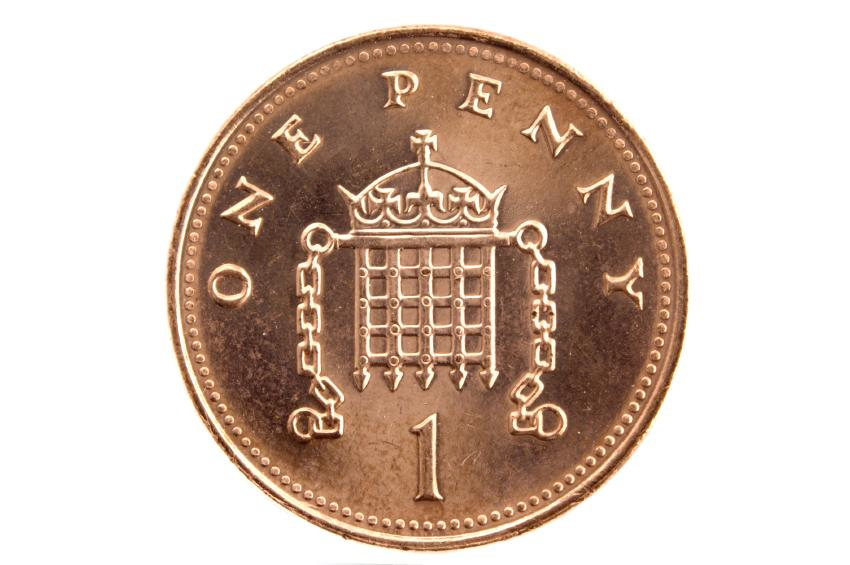 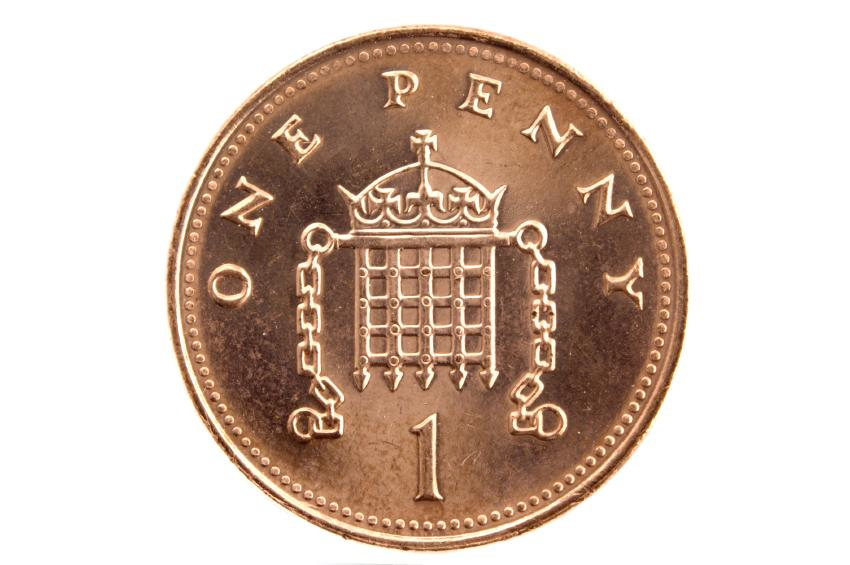 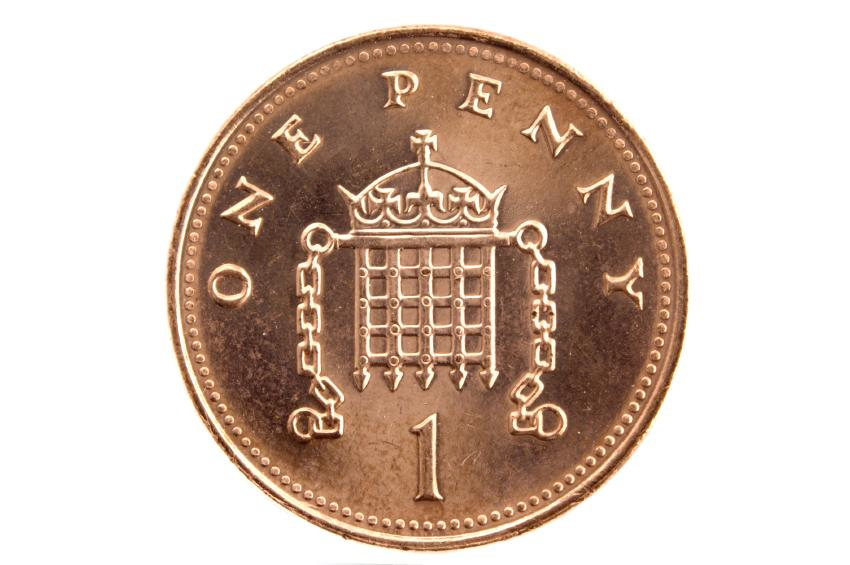 Can we put the coins in order?
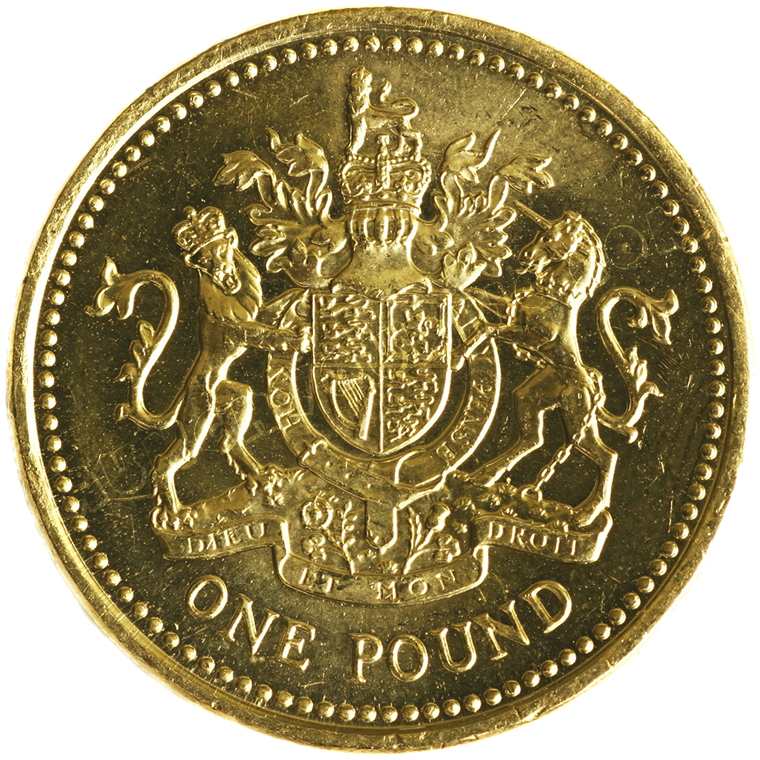 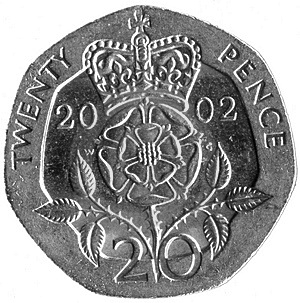 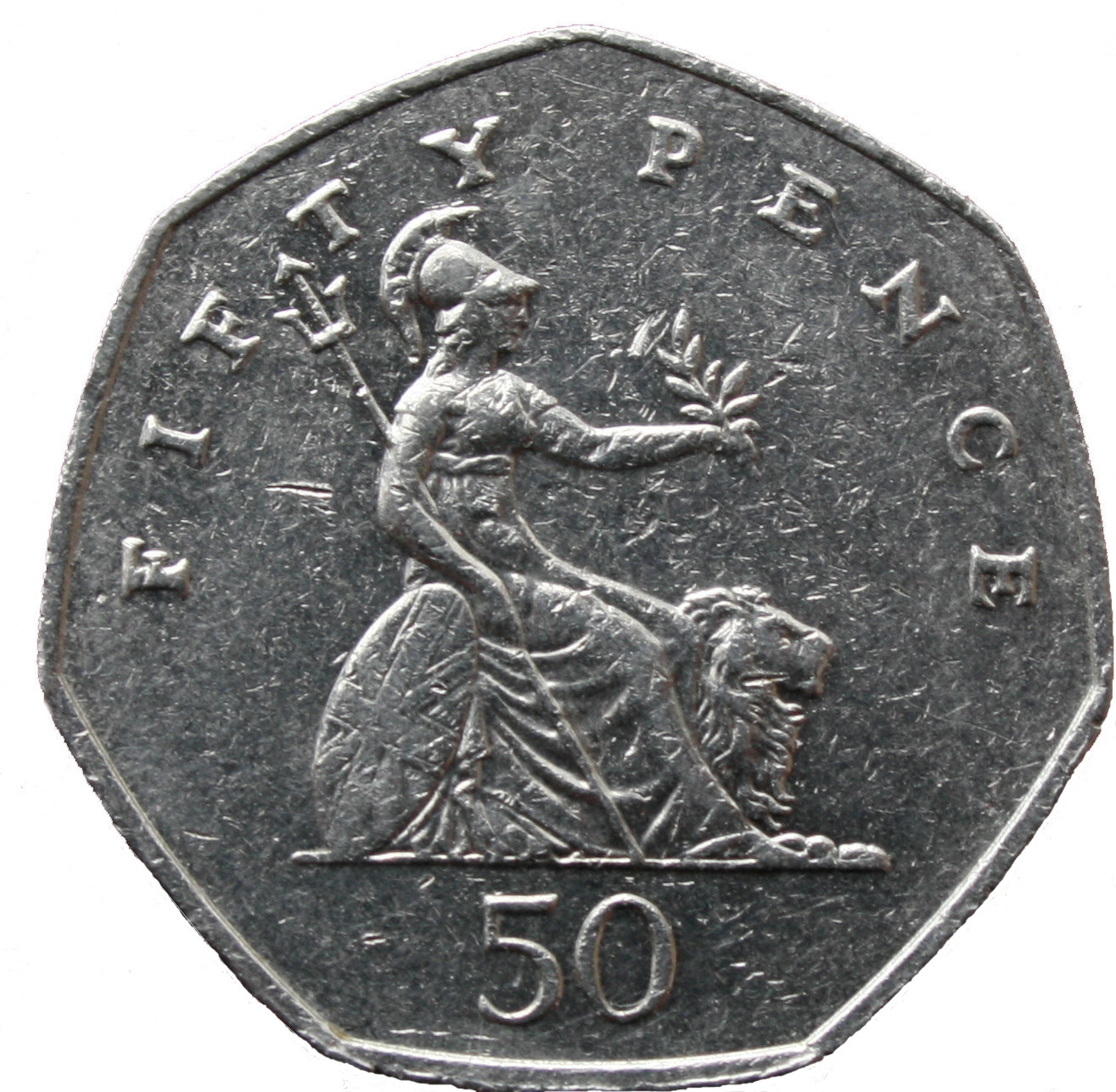 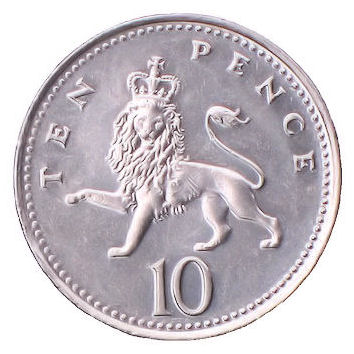 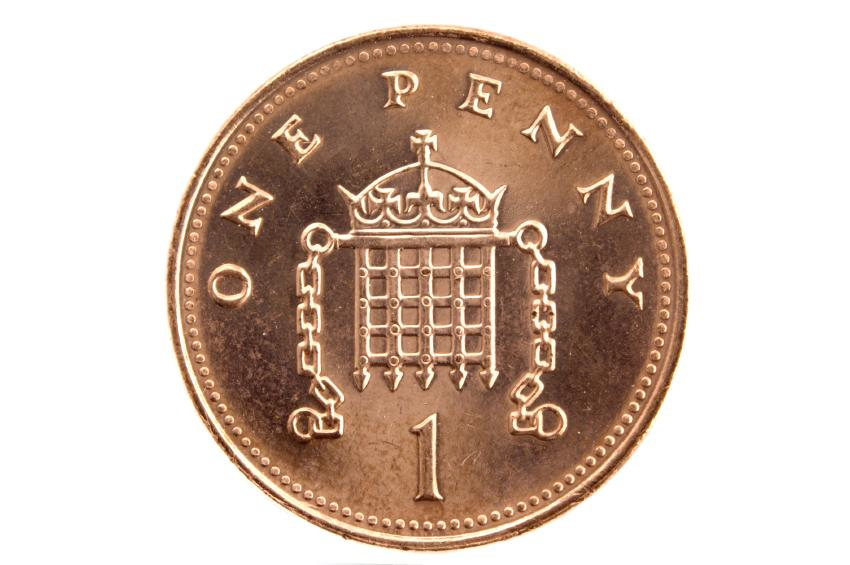 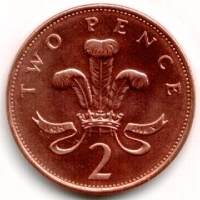 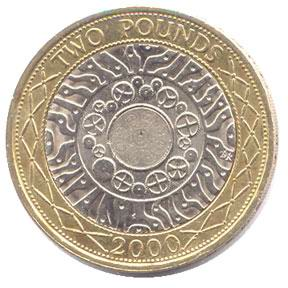 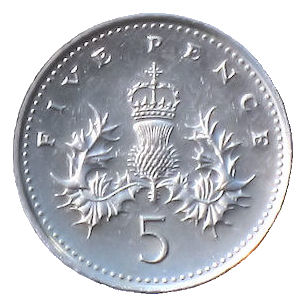